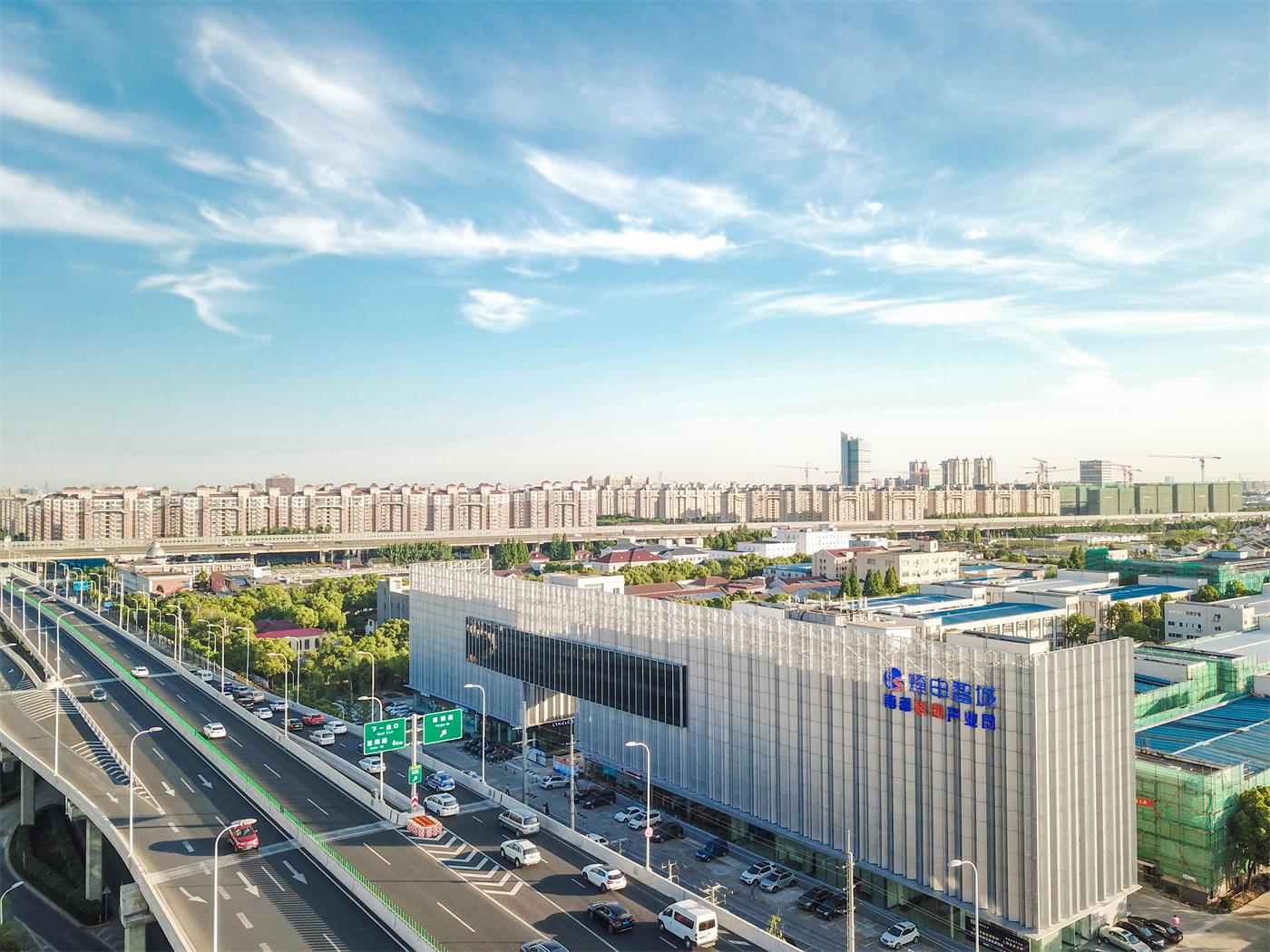 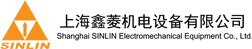 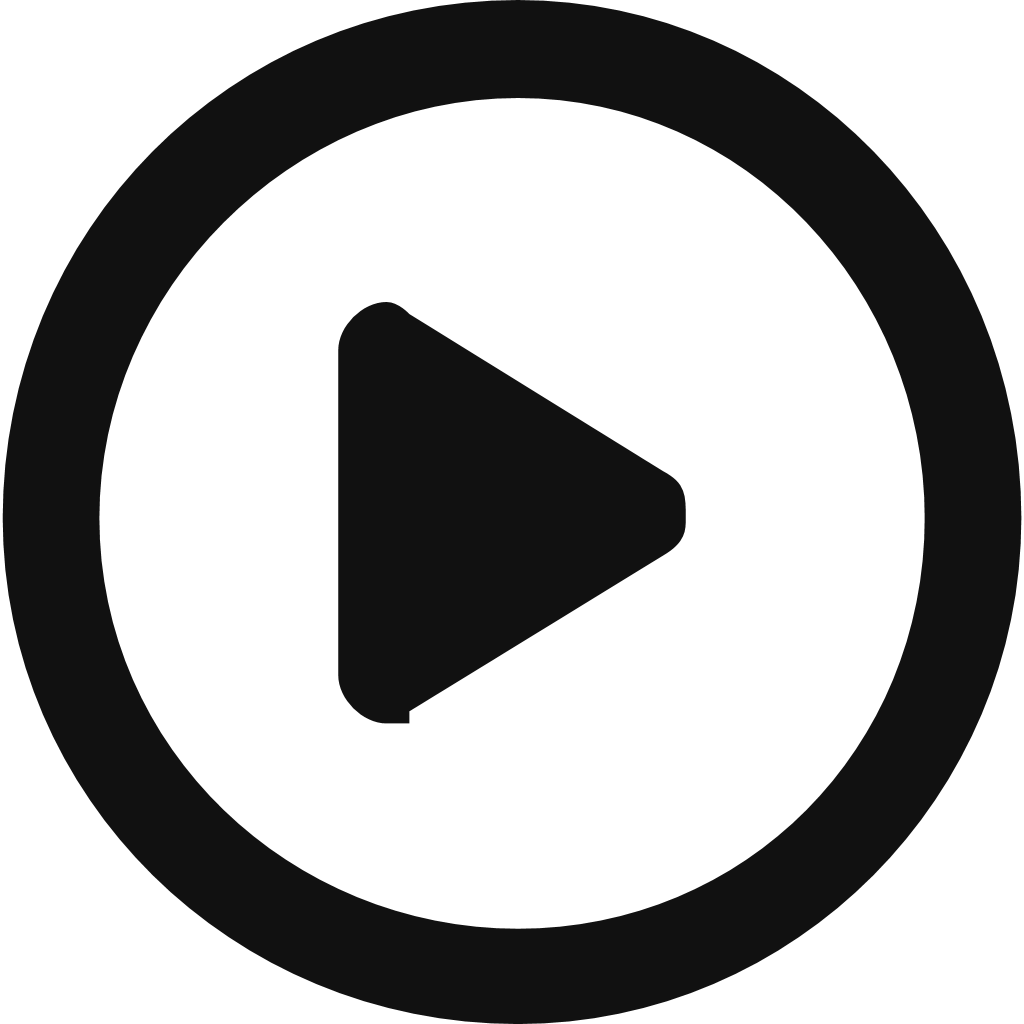 电梯对讲专家，智慧乘梯管家
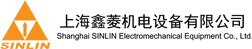 梯控设备系统选配清单

针对无网络环境场景

针对有网络环境场景

单刷卡功能

刷卡，二维码功能

刷卡，指纹功能

刷卡，人脸功能

梯控联动----道闸-人脸-读头一卡通
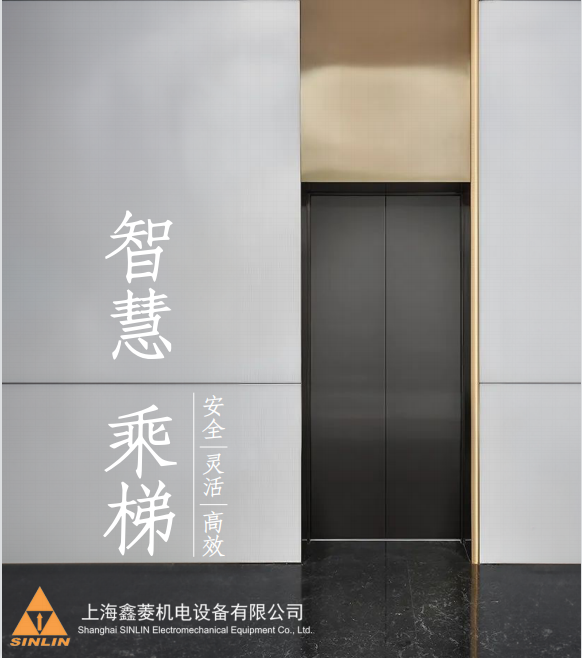 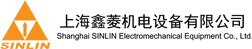 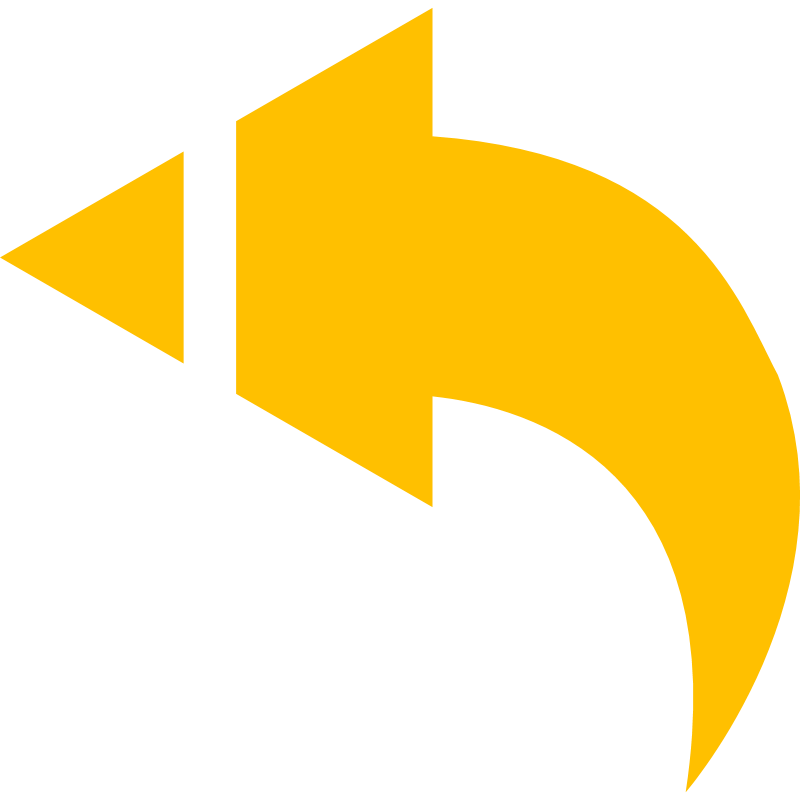 无网络环境场景
读头：单刷卡，指纹+刷卡，二维码+刷卡，呼吸灯+语音可根据需求选配
标配MF卡，钥匙扣
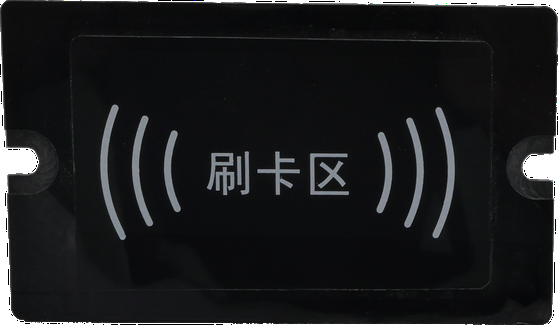 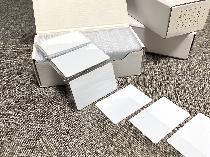 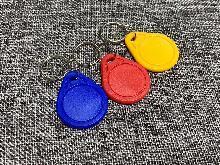 5寸人脸可使用热点同步数据
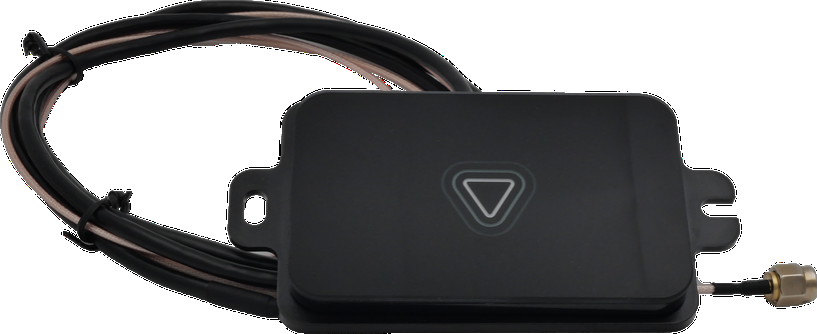 发卡系统V9 （适配读头）
DT-16梯控板
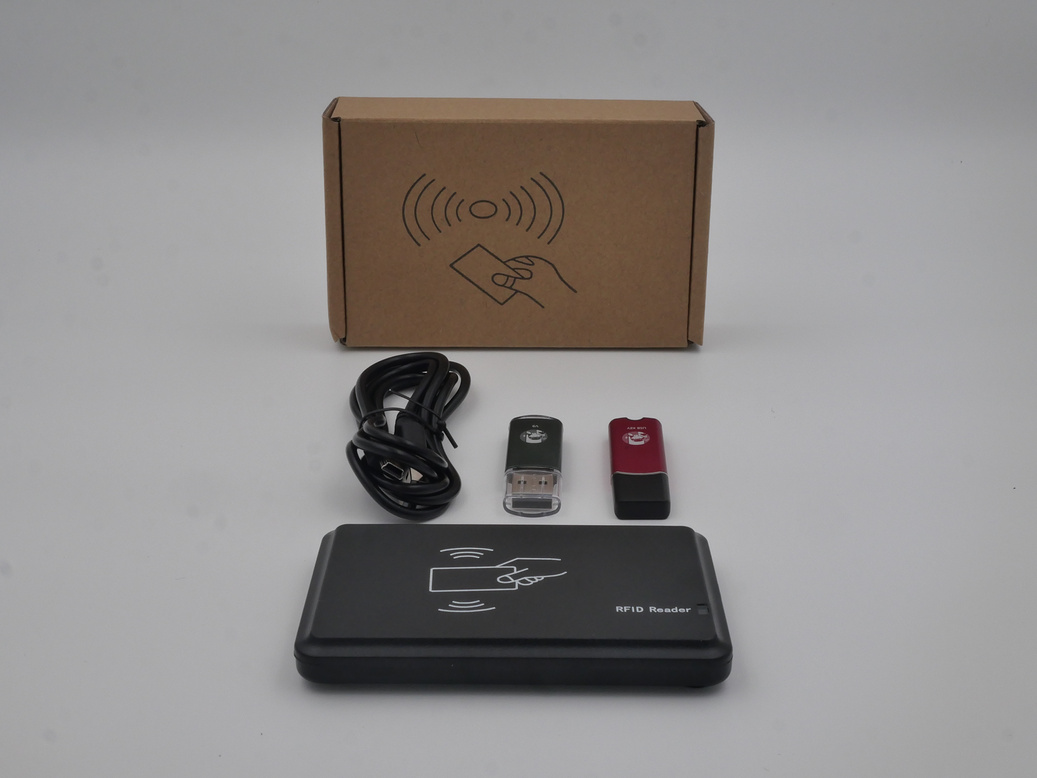 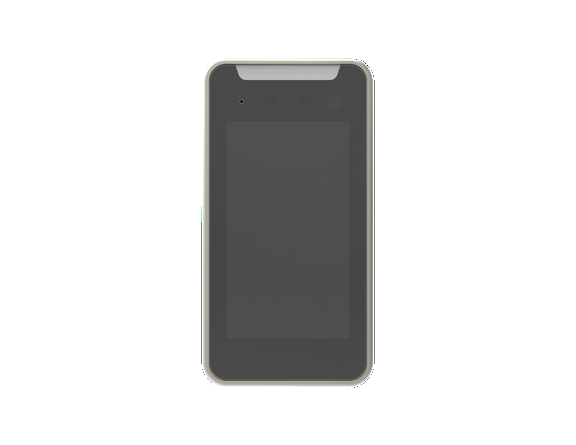 +
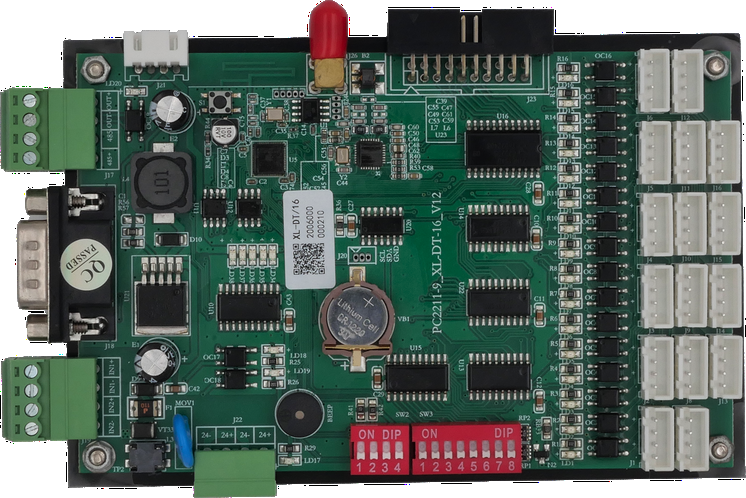 +
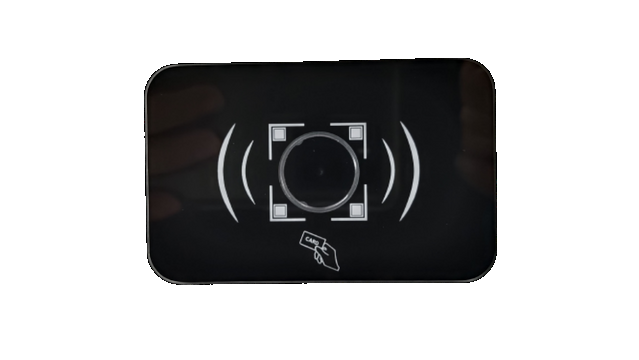 +
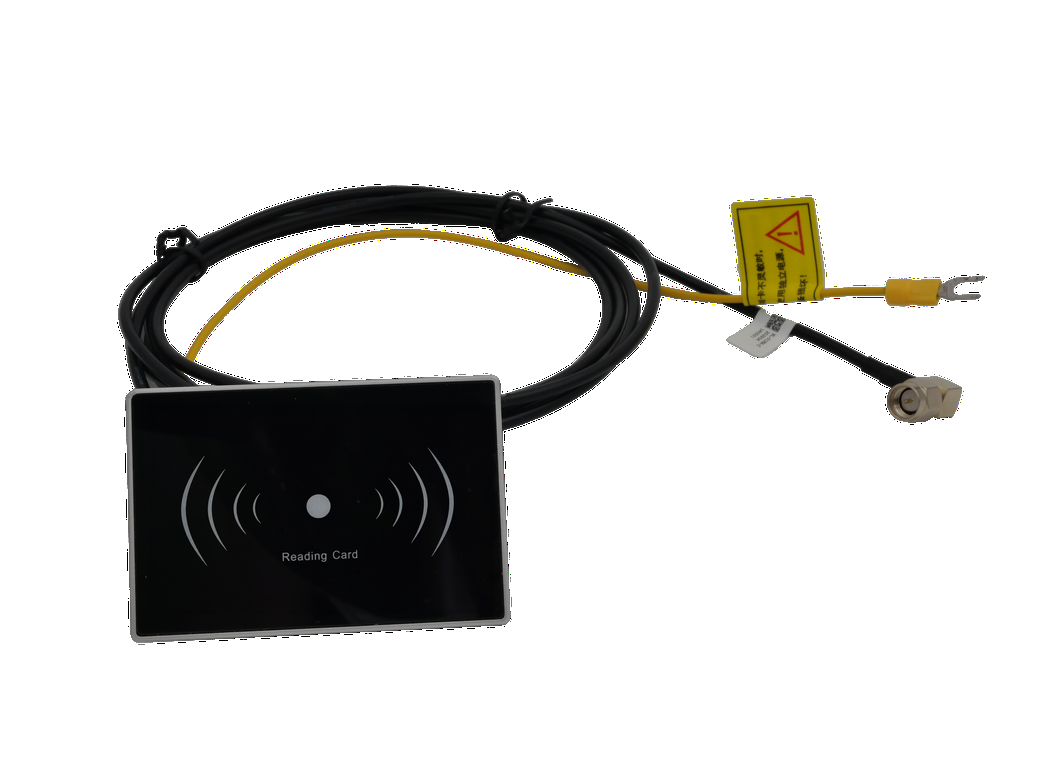 发卡系统V9X（适配人脸）
超过16层+扩展板
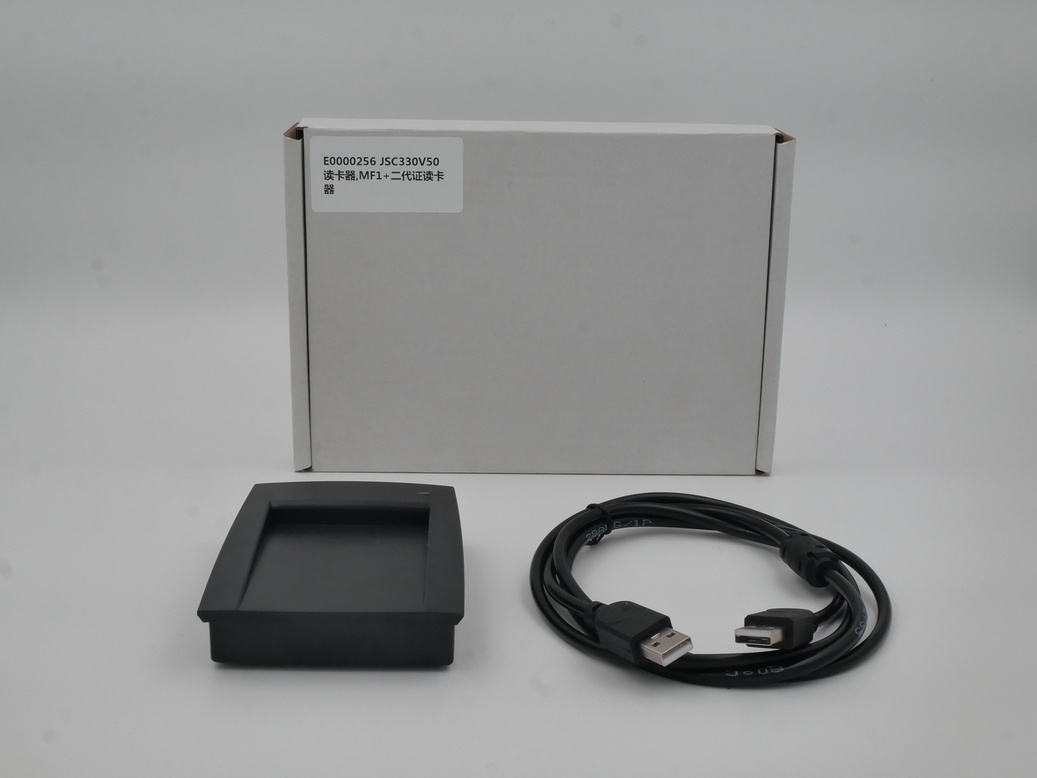 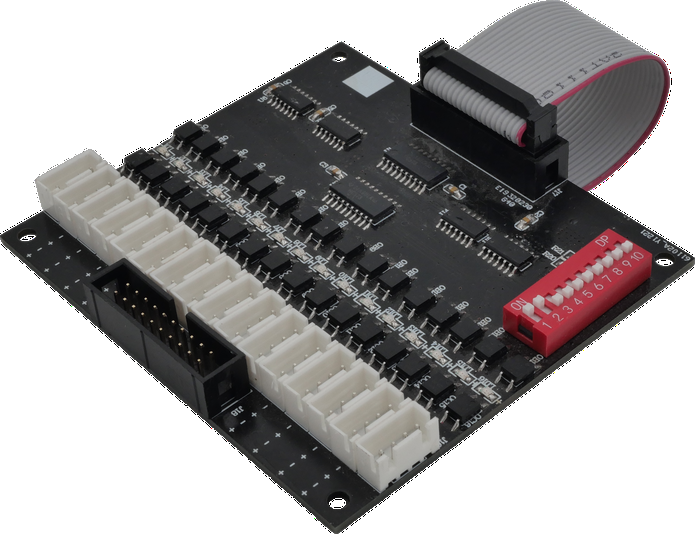 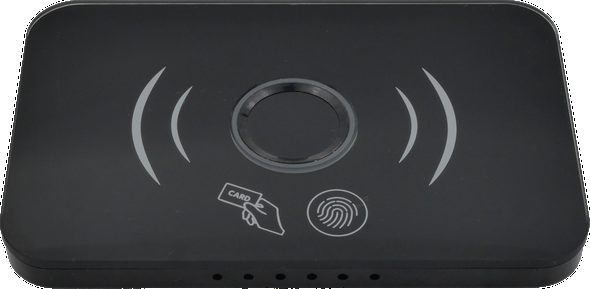 功能实现：可在无网络环境下完成刷卡，人脸，分层或不分层的梯控控制及一卡通行联动，可在设备附近使用手机热点同步人员权限的变更（删除，添加，暂停，恢复）。
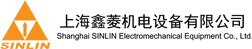 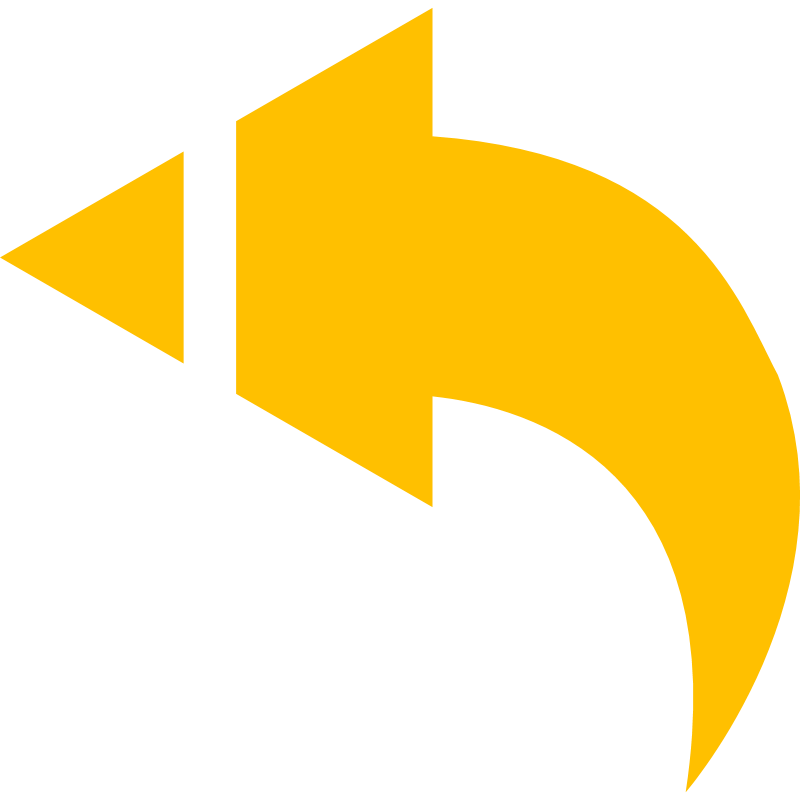 有网络环境场景
读头:单刷卡，指纹+刷卡，二维码+刷卡，呼吸灯+语音可根据需求选配
标配IC/MF卡，钥匙扣
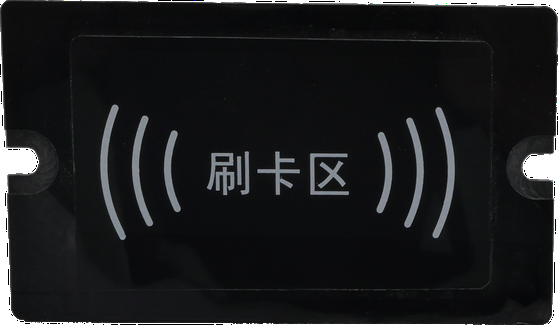 5寸人脸
8寸人脸
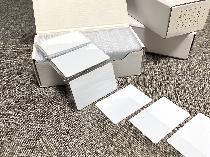 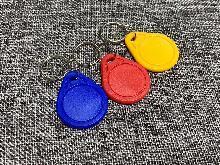 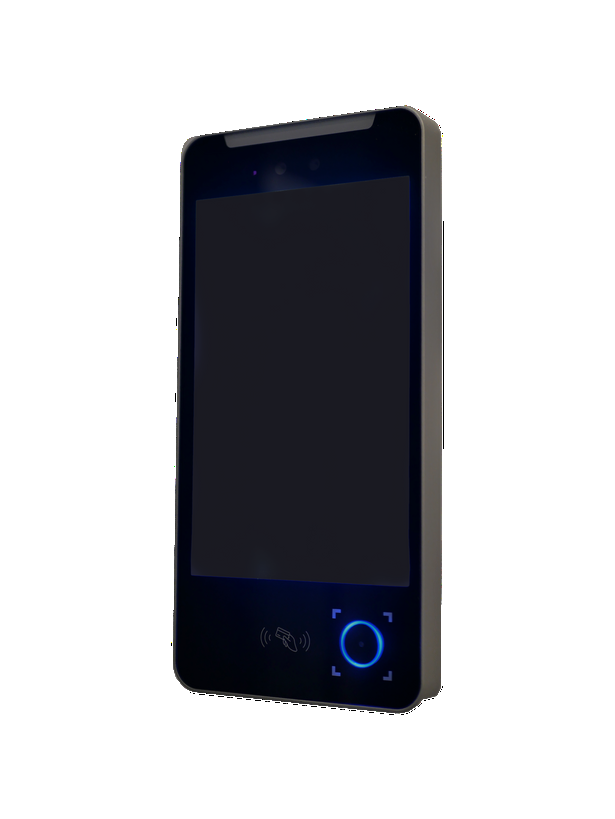 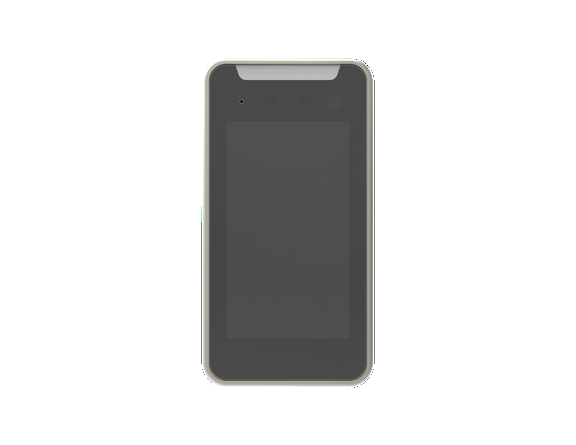 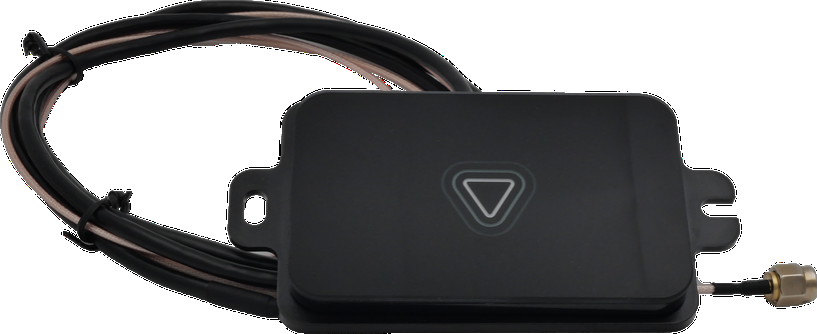 发卡系统V9 （适配读头）
DT-16梯控板
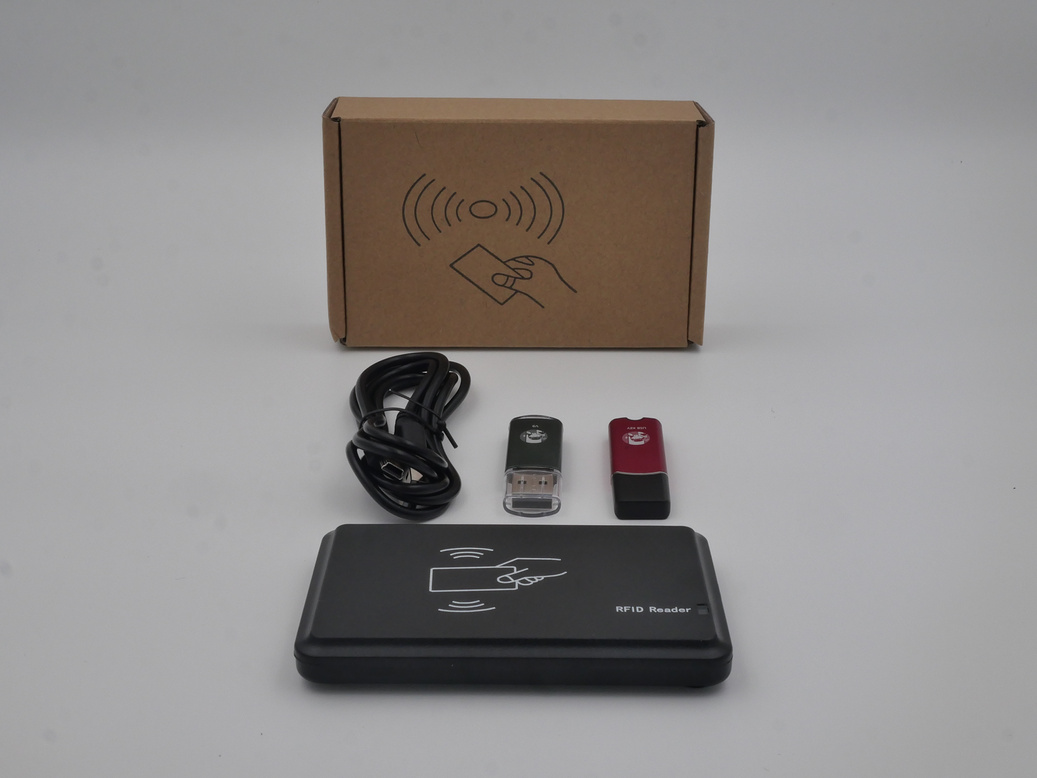 +
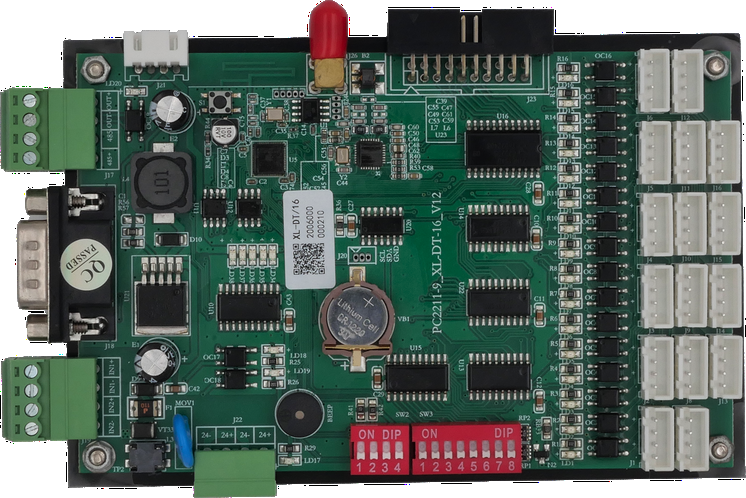 +
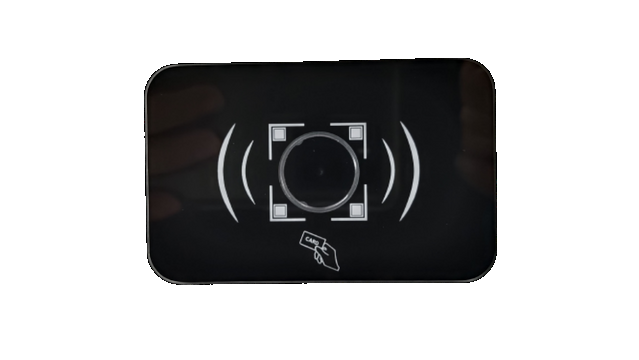 +
10寸人脸
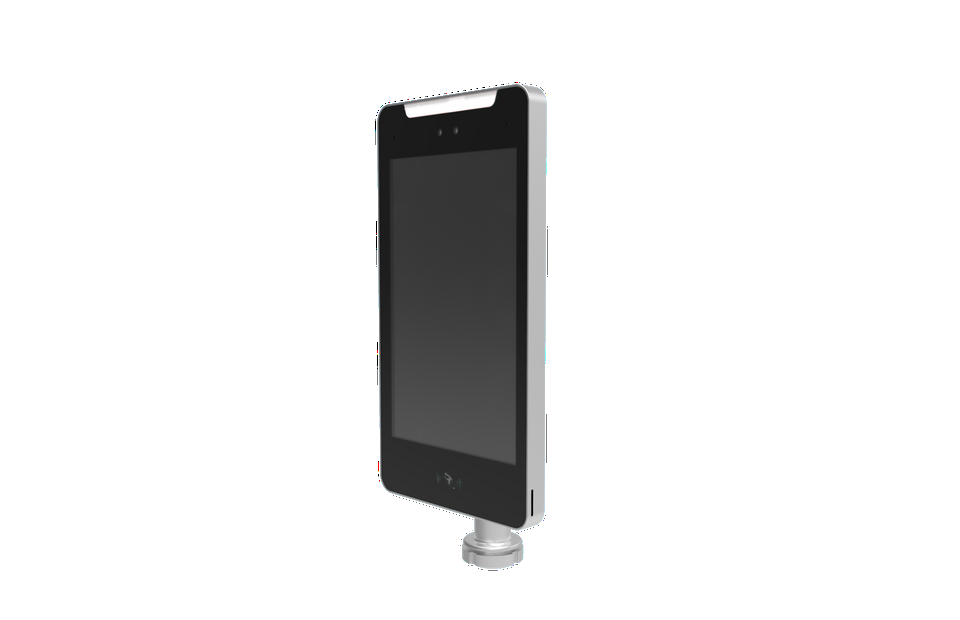 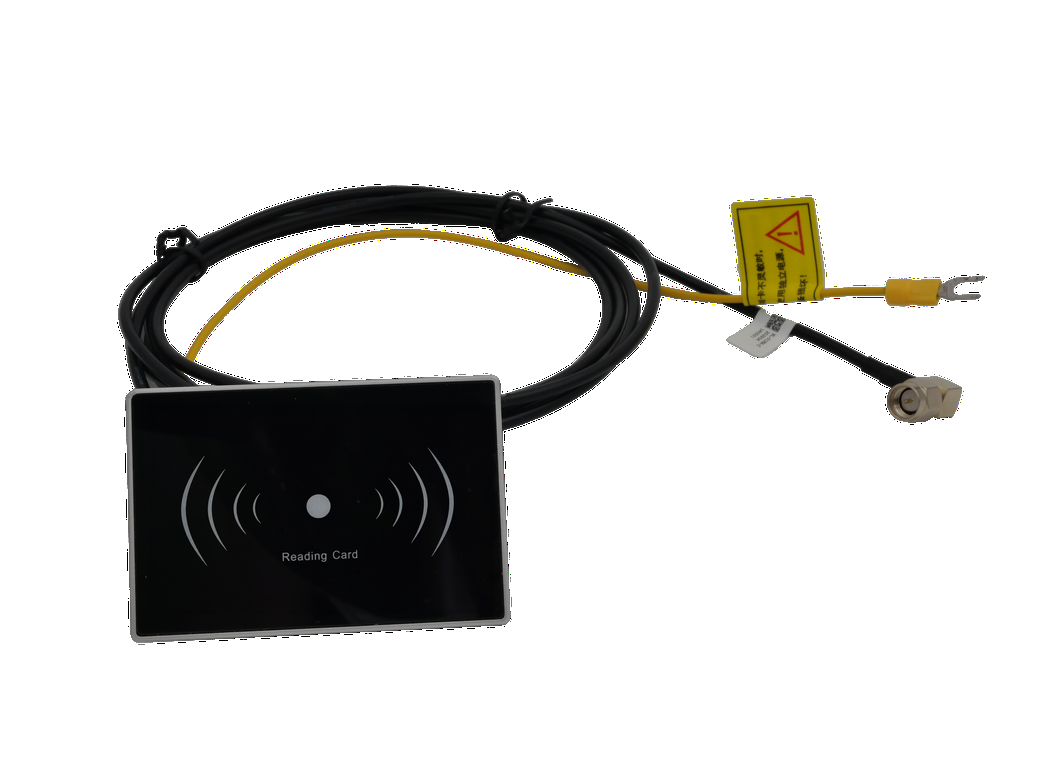 发卡系统V9X（适配人脸）
超过16层+扩展板
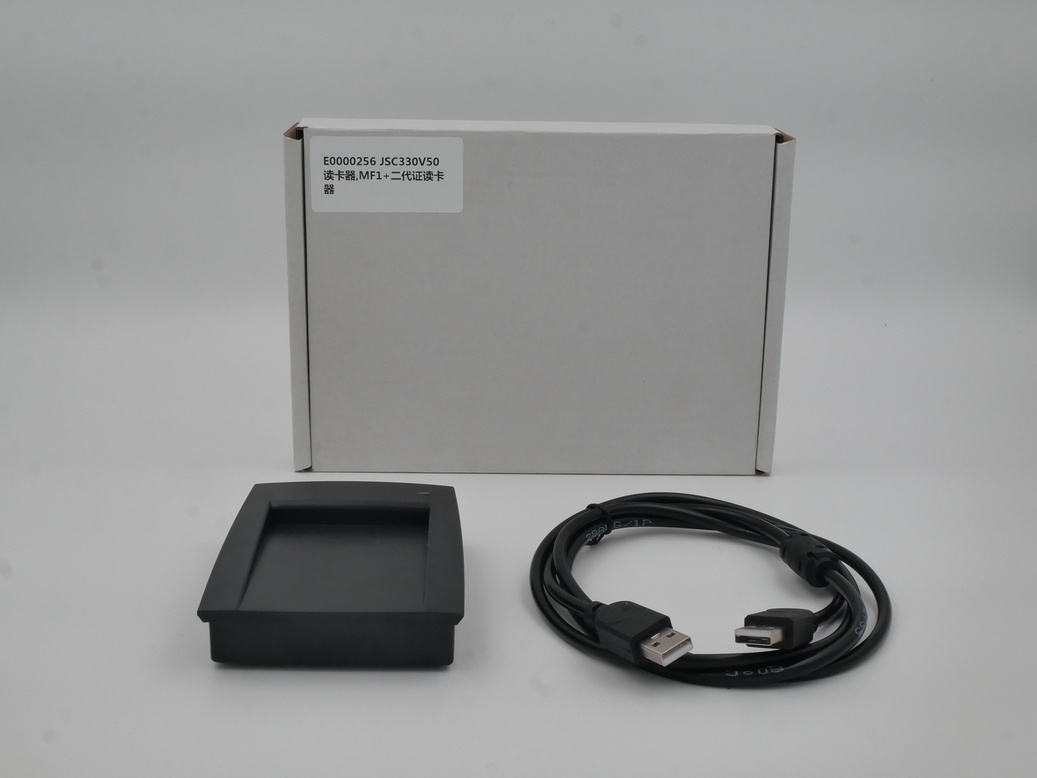 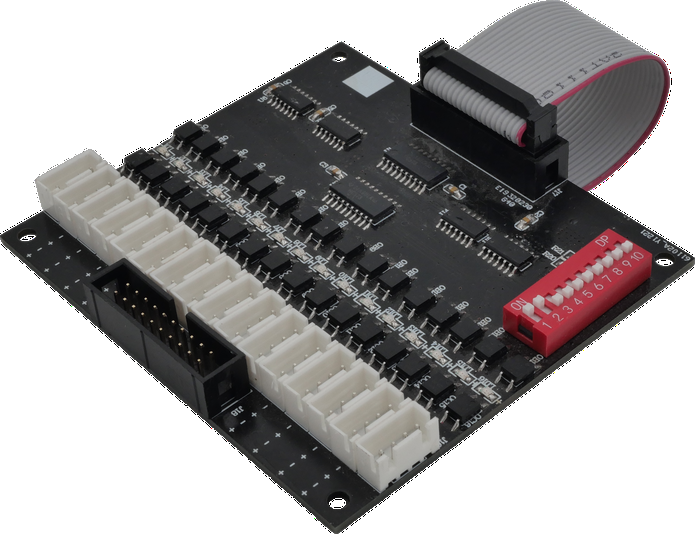 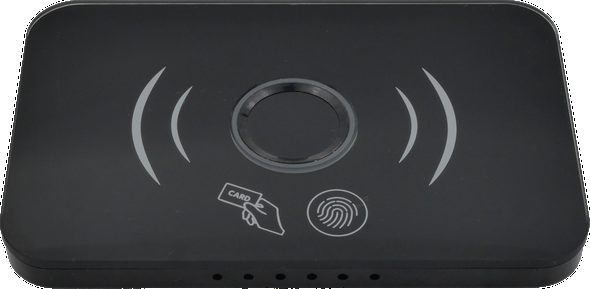 +DTU
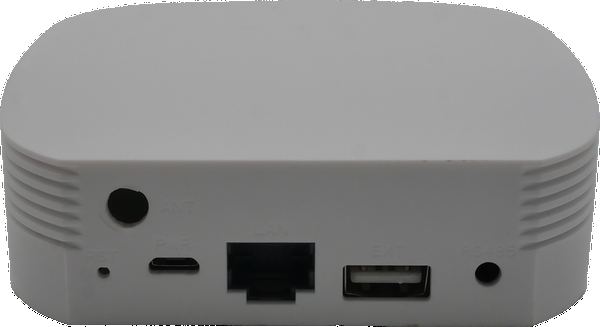 功能实现：可在有网络环境下完成刷卡，人脸，分层或不分层的梯控控制及一卡通行联动，可实时变更人员通行授权权限（删除，添加，暂停。恢复）。
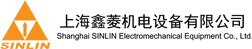 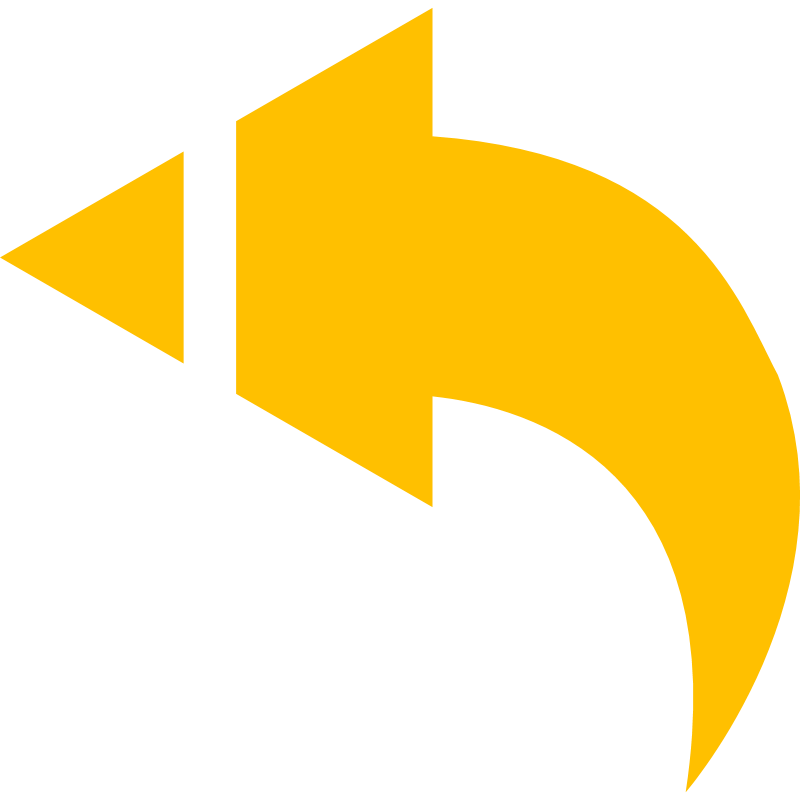 单刷卡配置
读头：单刷卡(内嵌，表贴)，呼吸灯+语音，可根据需求选配
标配MF卡，钥匙扣
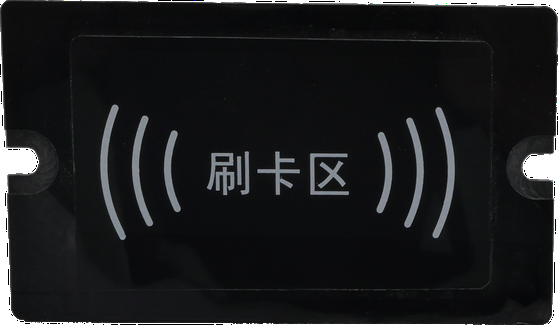 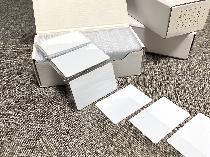 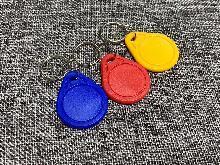 分层：DT-16梯控板
发卡系统V9 （适配读头，MF卡的读写）
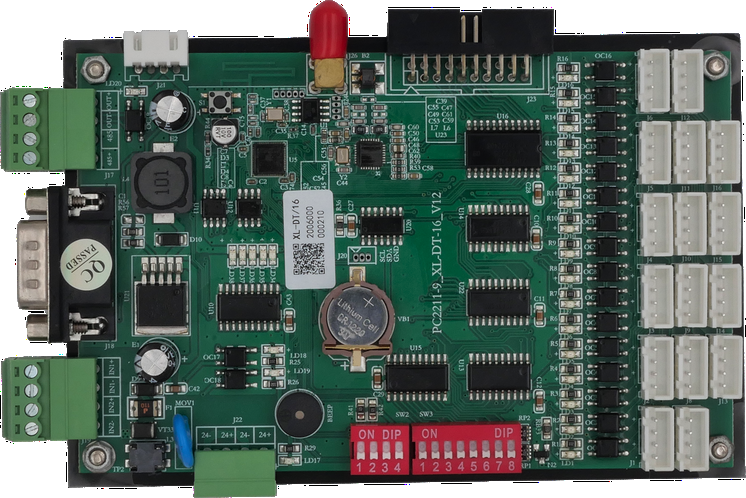 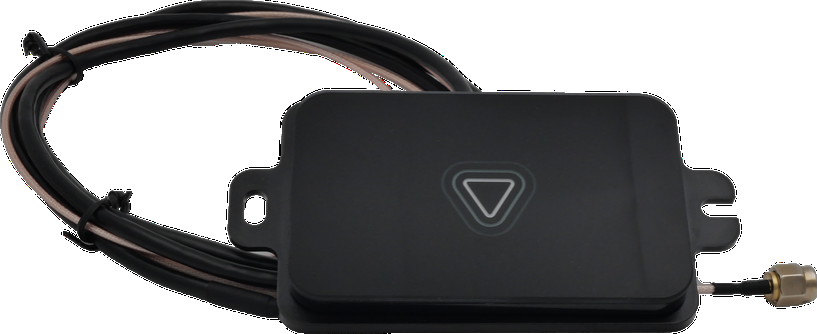 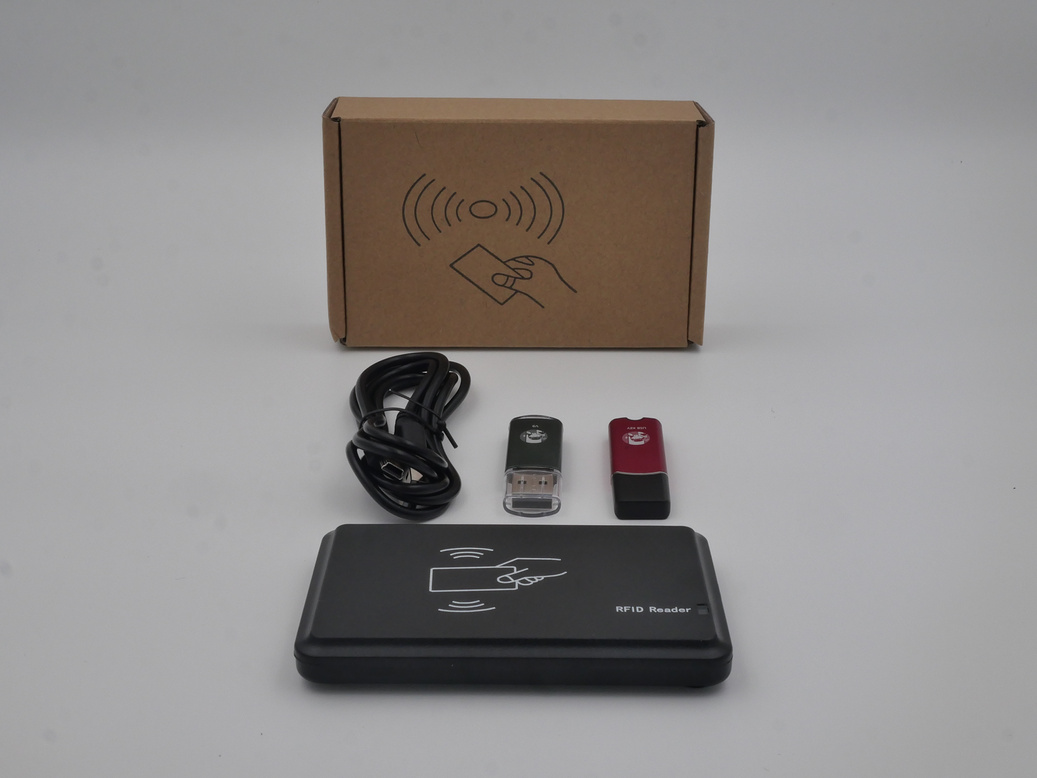 +
+
不分层：XL-DT-C
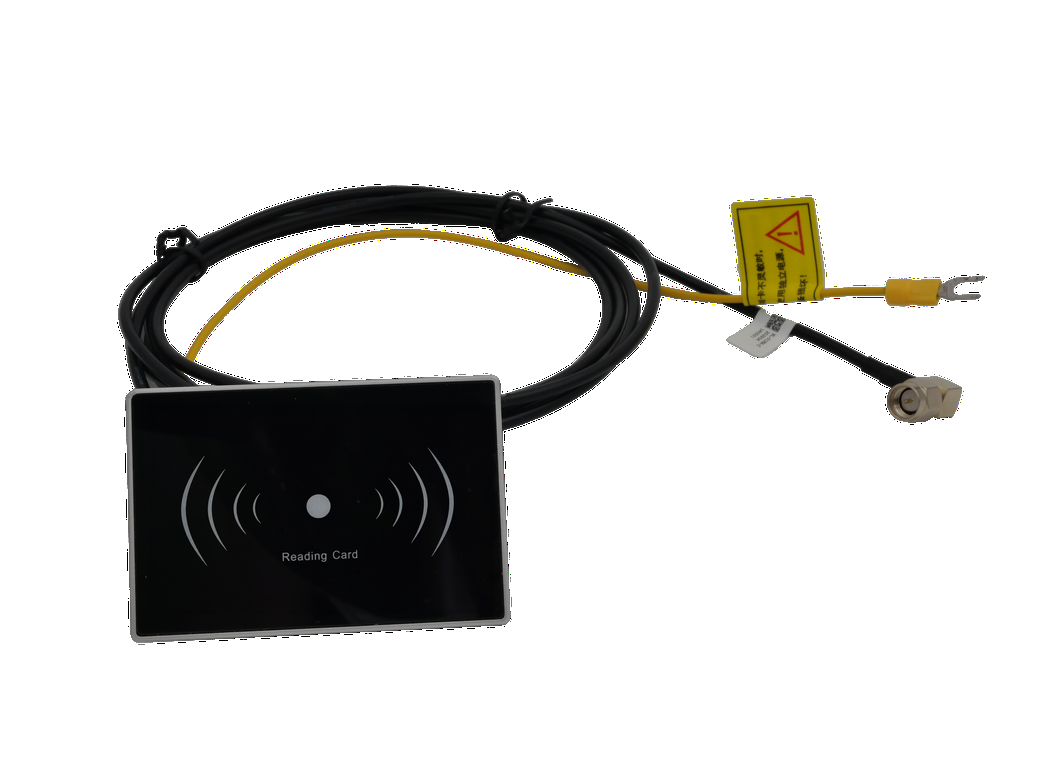 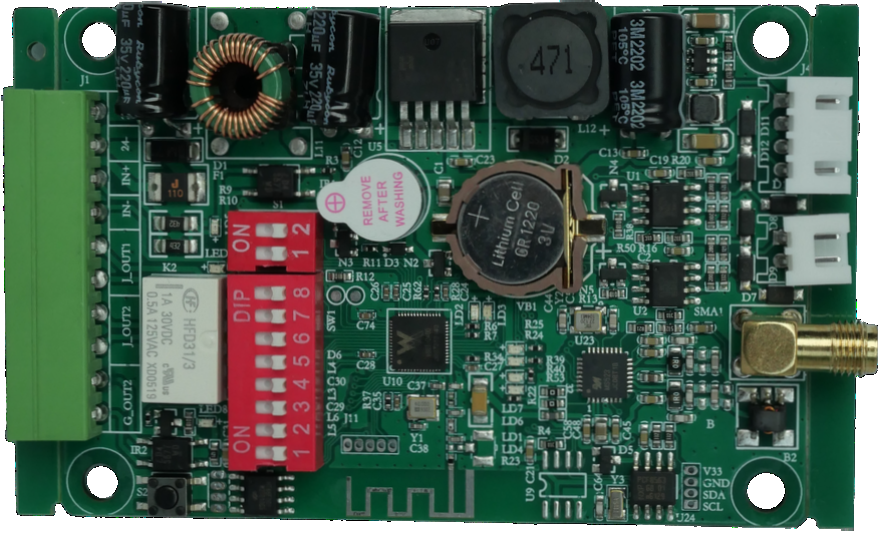 超过16层+扩展板
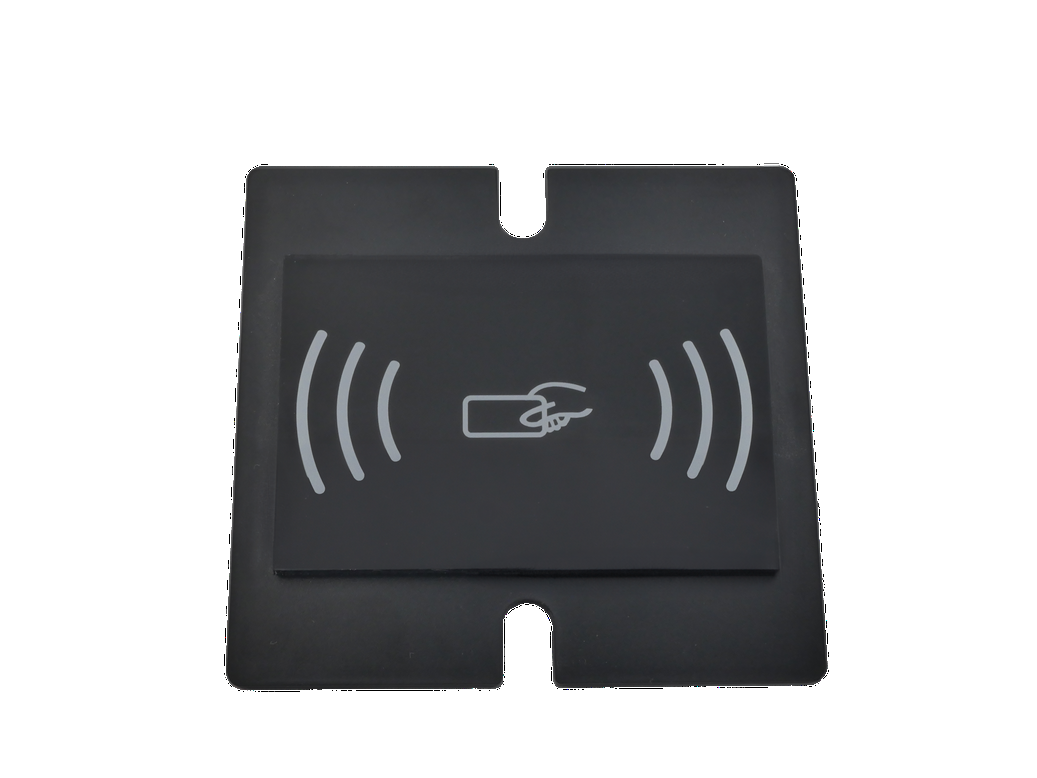 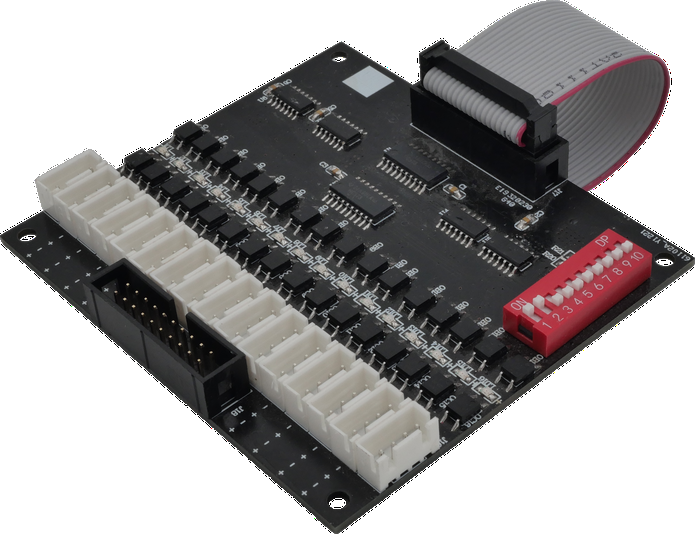 功能实现：可完成刷卡控制楼层按钮自动或手动选层，分层或不分层的梯控控制。MF卡通过密码锁达到防复制功能
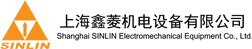 刷卡，二维码配置
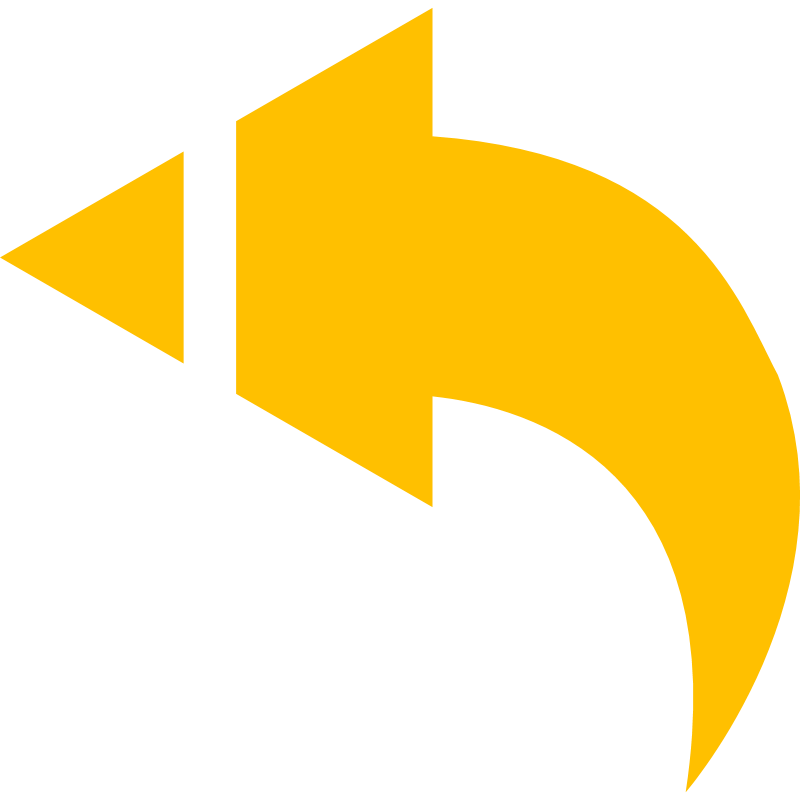 标配MF卡，钥匙扣
读头：二维码+刷卡
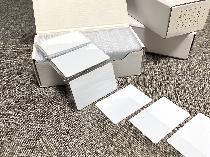 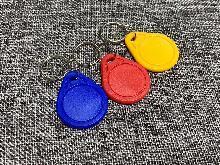 分层：DT-16梯控板
发卡系统V9 （适配读头，MF卡的读写）
二维码储量无限制
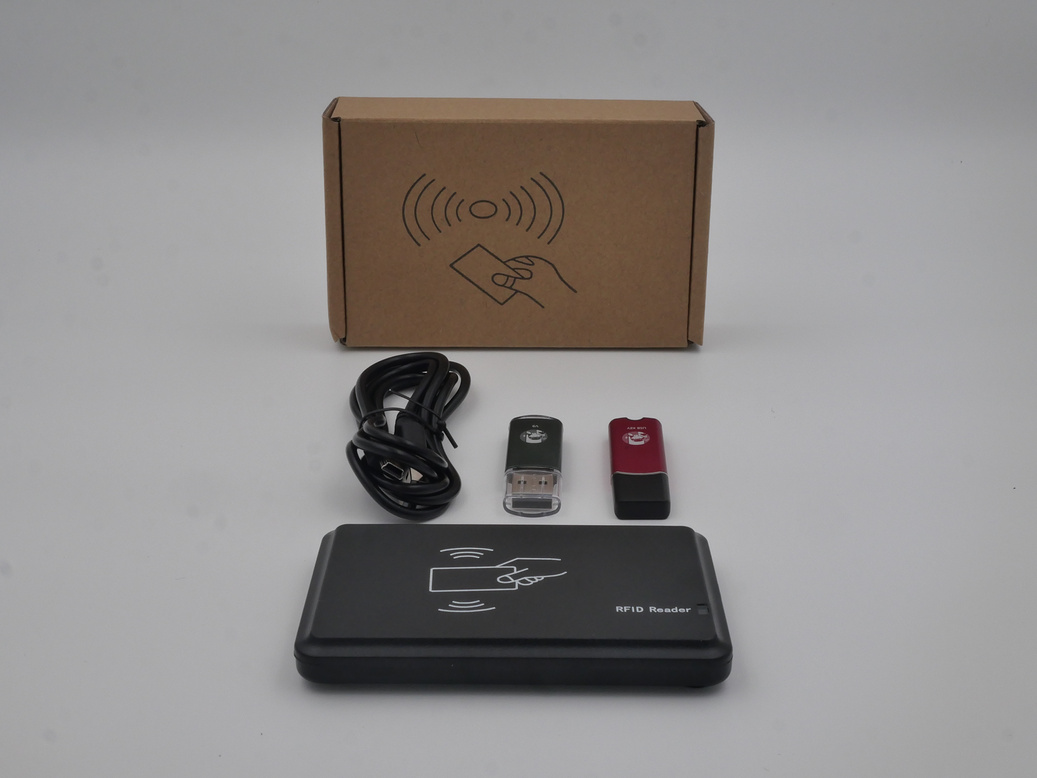 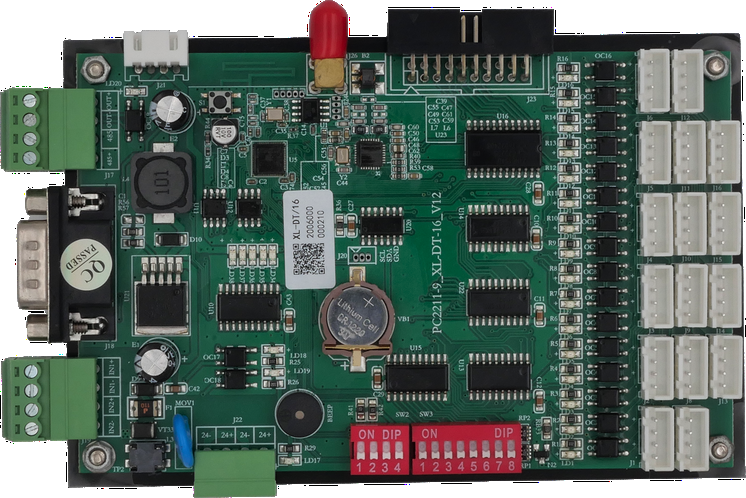 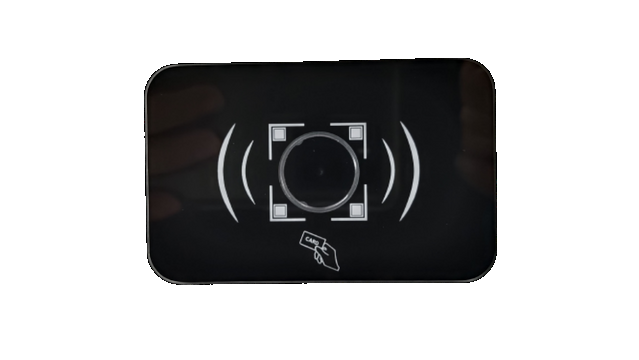 +
+
不分层：XL-DT-C
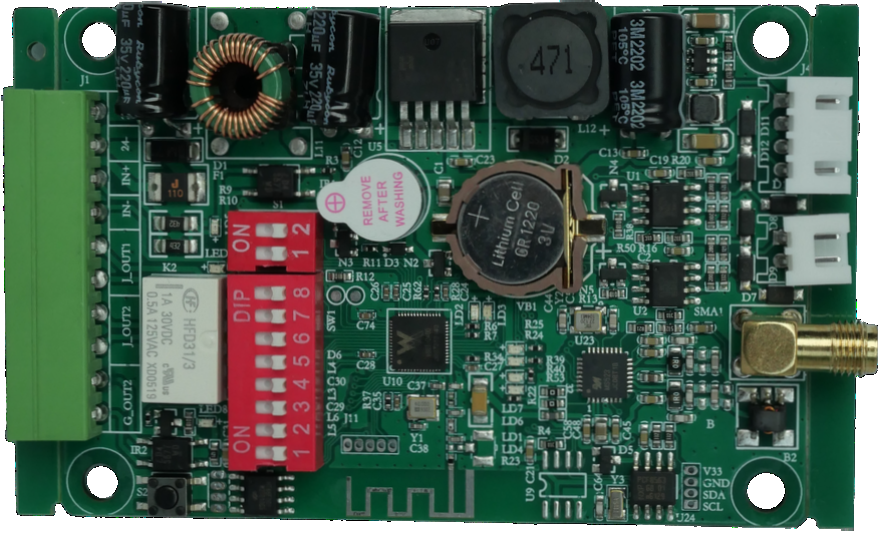 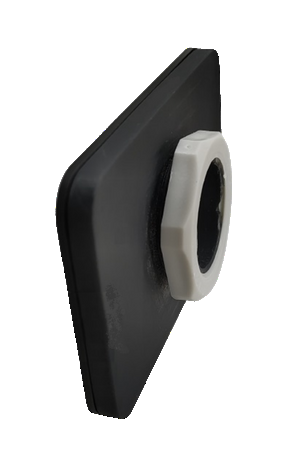 通过公众号小白乘梯，完成二维码（动态活码）及访客功能
超过16层+扩展板
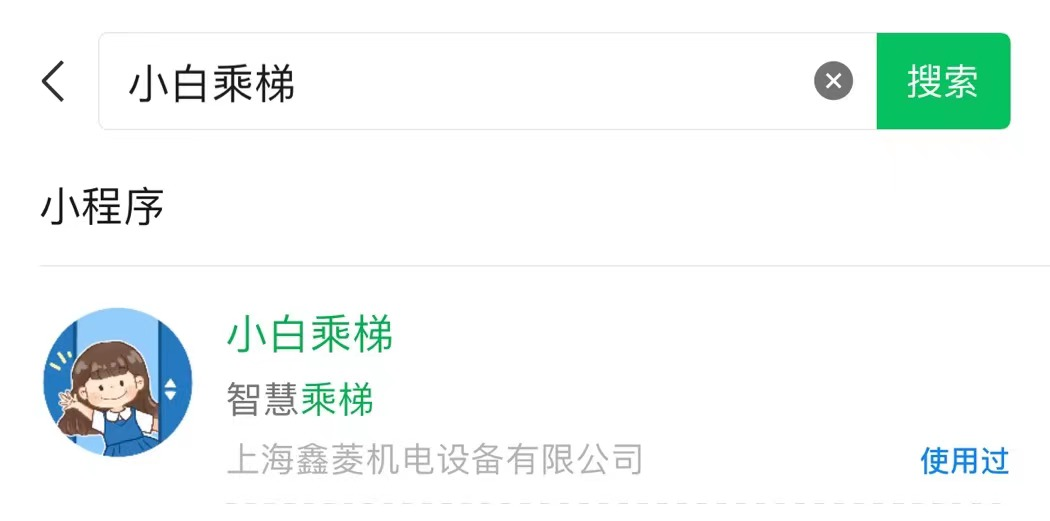 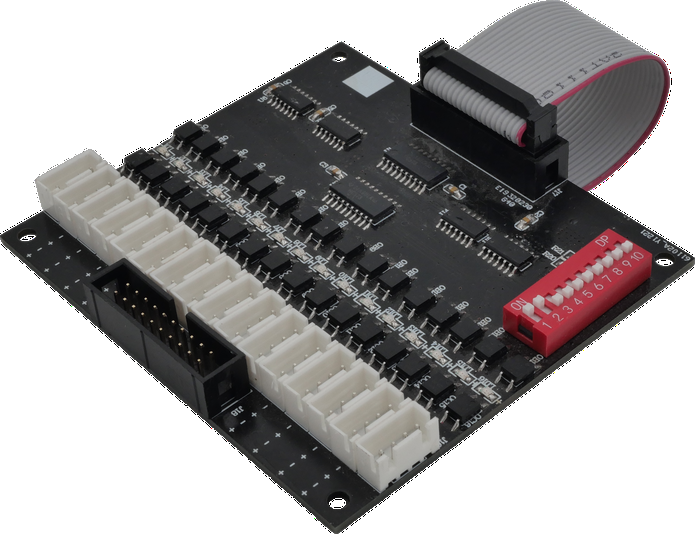 功能实现：可完成刷卡，二维码控制楼层按钮自动或手动选层，分层或不分层的梯控控制以及访客邀约。MF卡通过密码锁达到防复制功能，二维码授权通过项目专属后台。
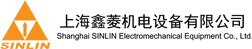 刷卡，指纹配置
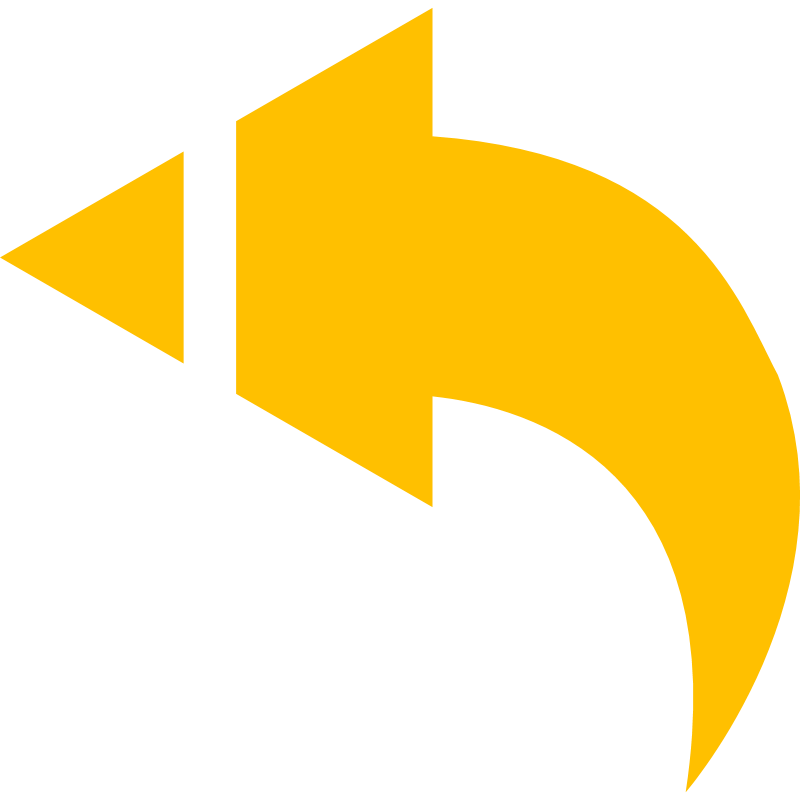 读头：单刷卡(内嵌，表贴)，指纹刷卡，二维码刷卡，可根据需求选配
标配MF卡，钥匙扣
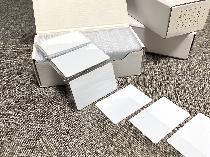 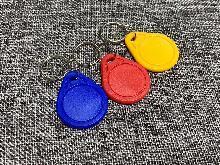 分层：DT-16梯控板
指纹储量1000枚
发卡系统V9 （适配读头，MF卡的读写）
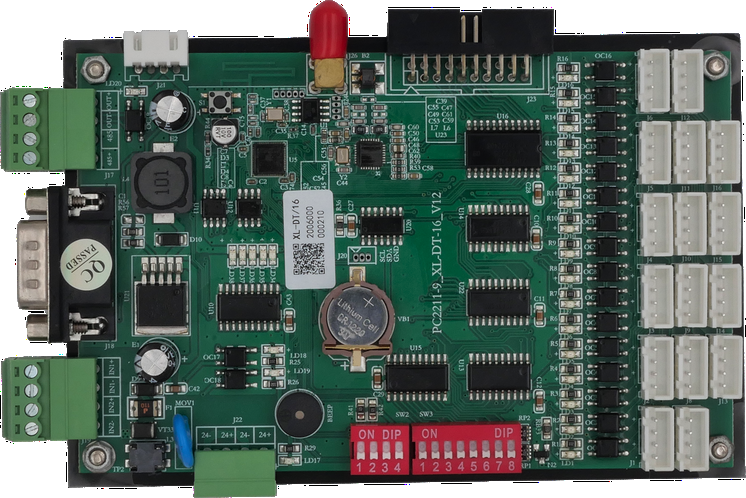 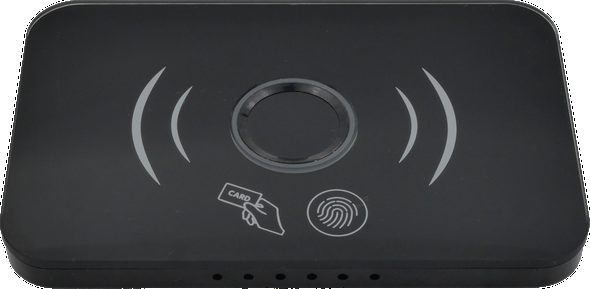 +
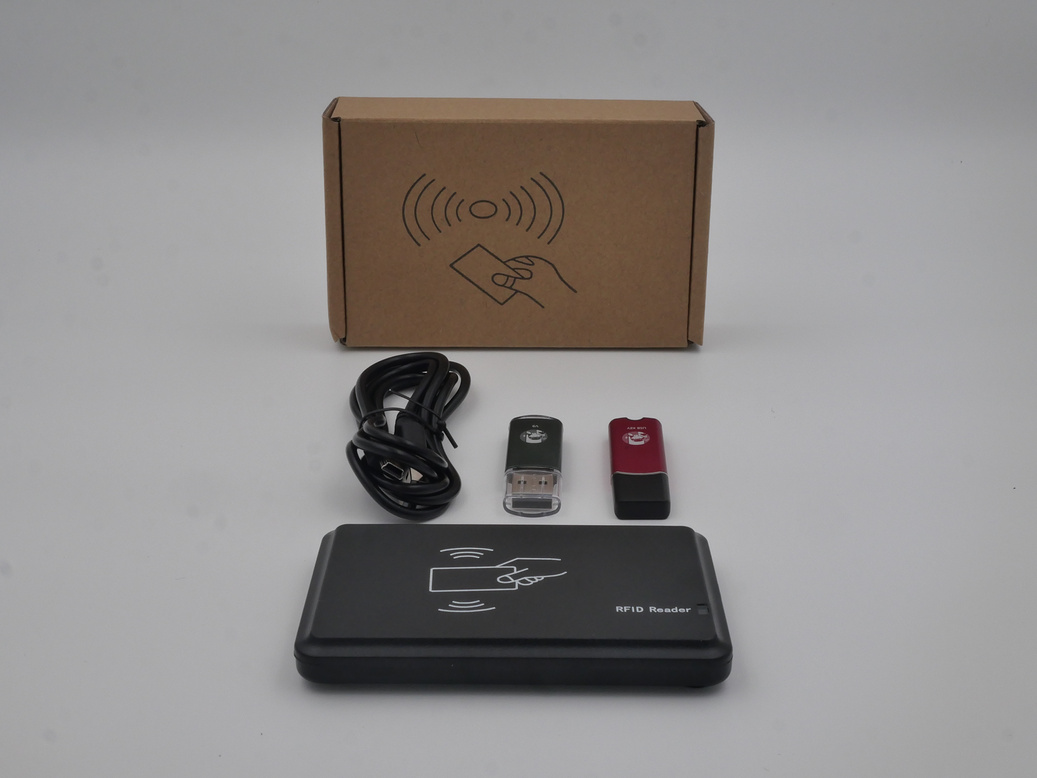 +
不分层：XL-DT-C
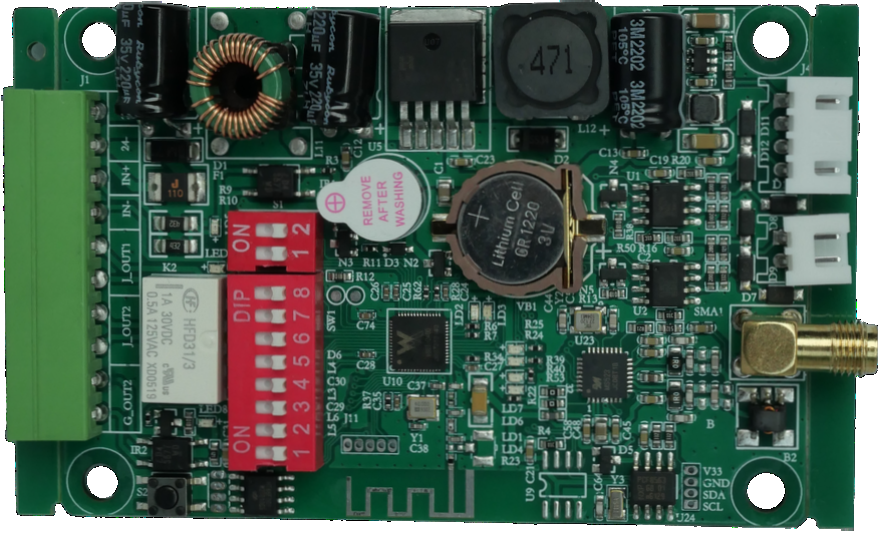 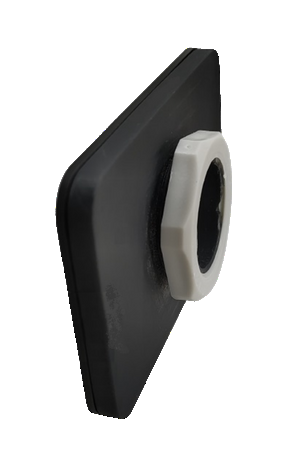 超过16层+扩展板
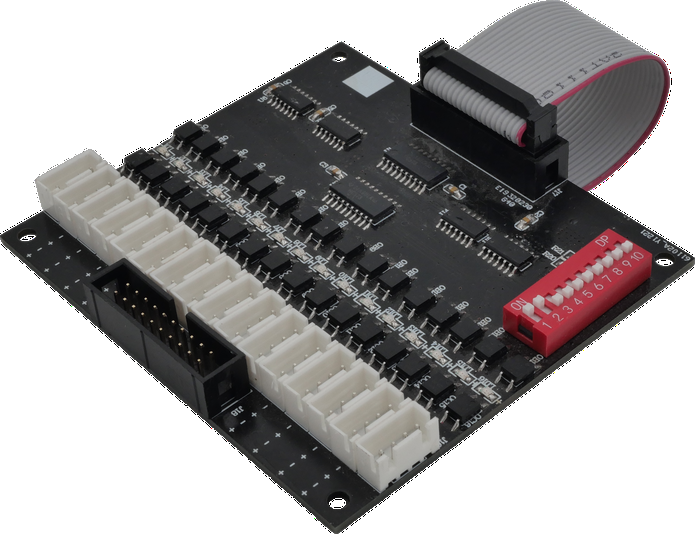 功能实现：可完成刷卡，指纹控制楼层按钮自动或手动选层，分层或不分层的梯控控制，可在设备上刷卡录入指纹匹配卡片权限。MF卡通过密码锁达到防复制功能。
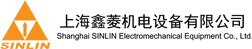 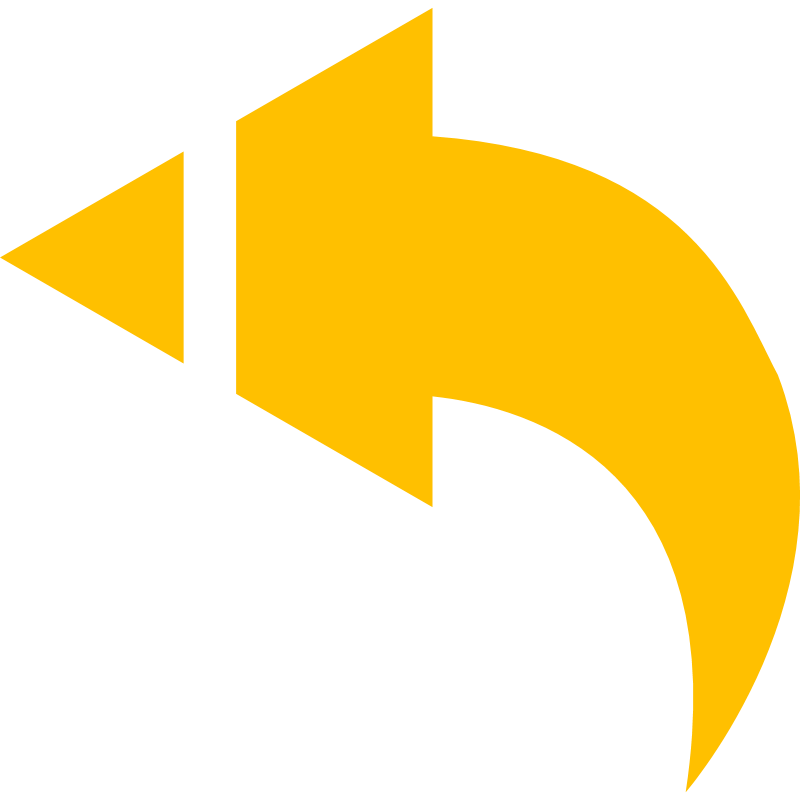 刷卡，人脸配置
人脸设备可选：人脸+刷卡，人脸+二维码，人脸+指纹，人脸+指纹+二维码
标配MF卡，钥匙扣
8寸人脸
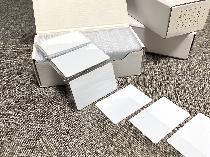 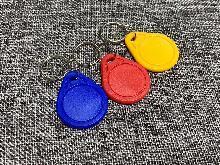 分层：DT-16梯控板
5寸人脸
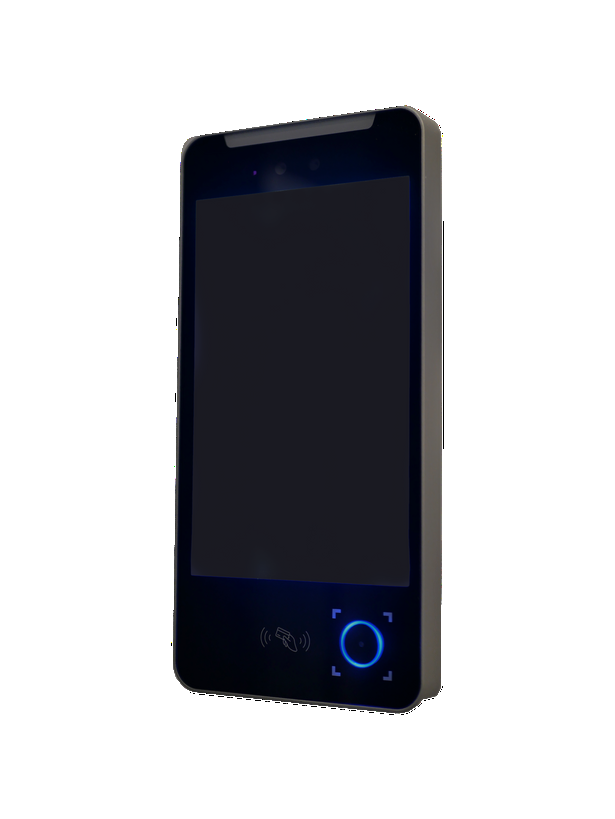 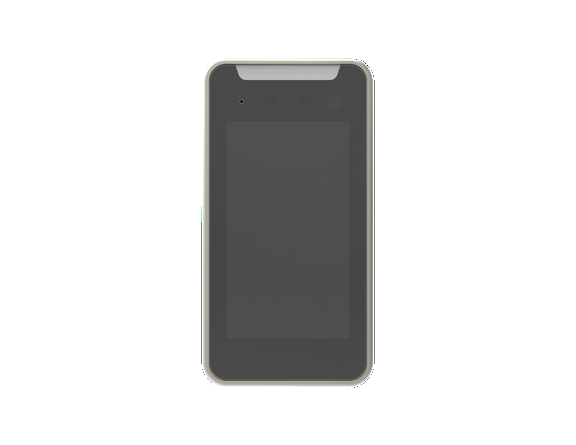 读卡系统V9XS （适配人脸，MF卡的读取序列号）
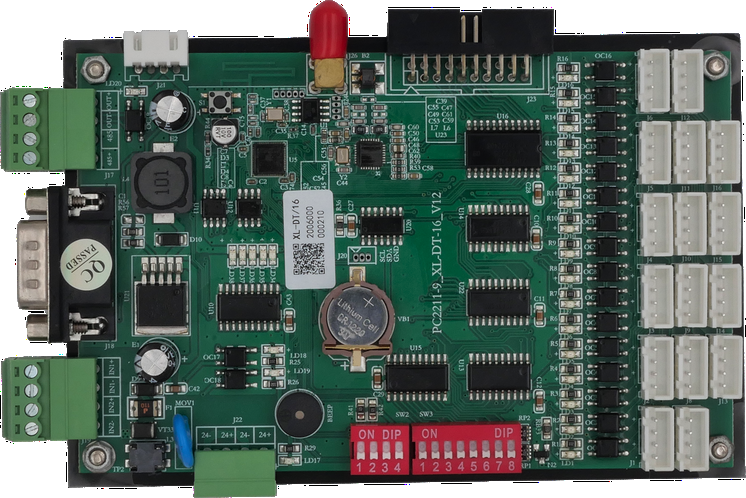 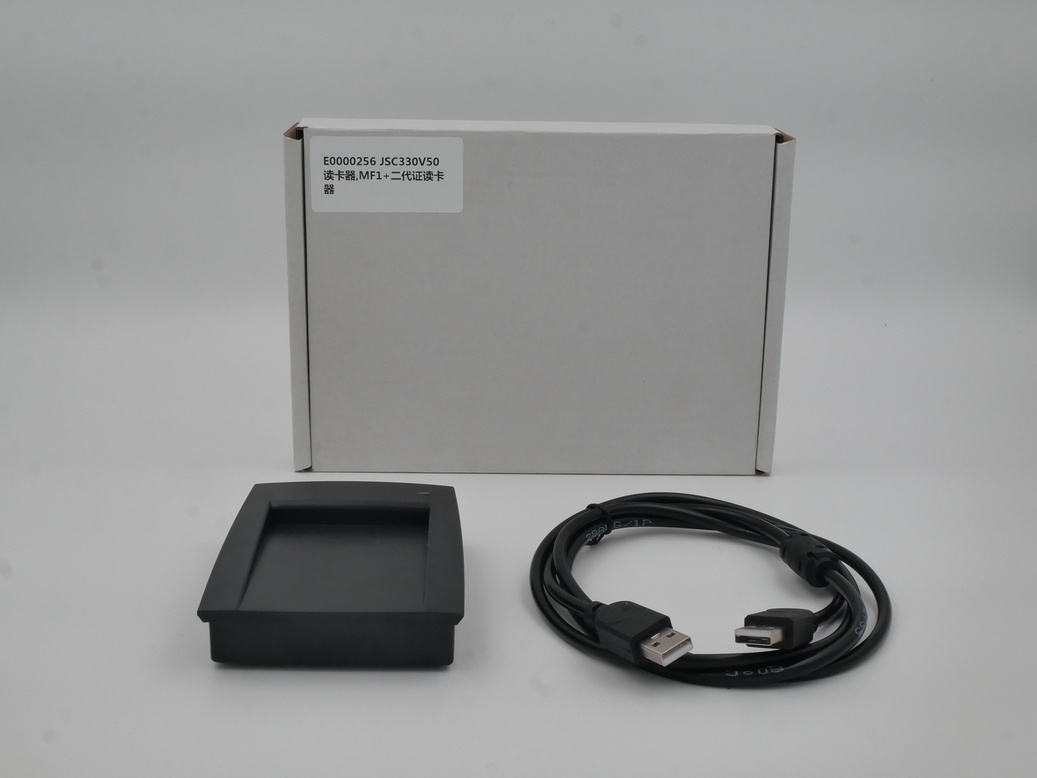 +
+
不分层：XL-DT-C
10寸人脸
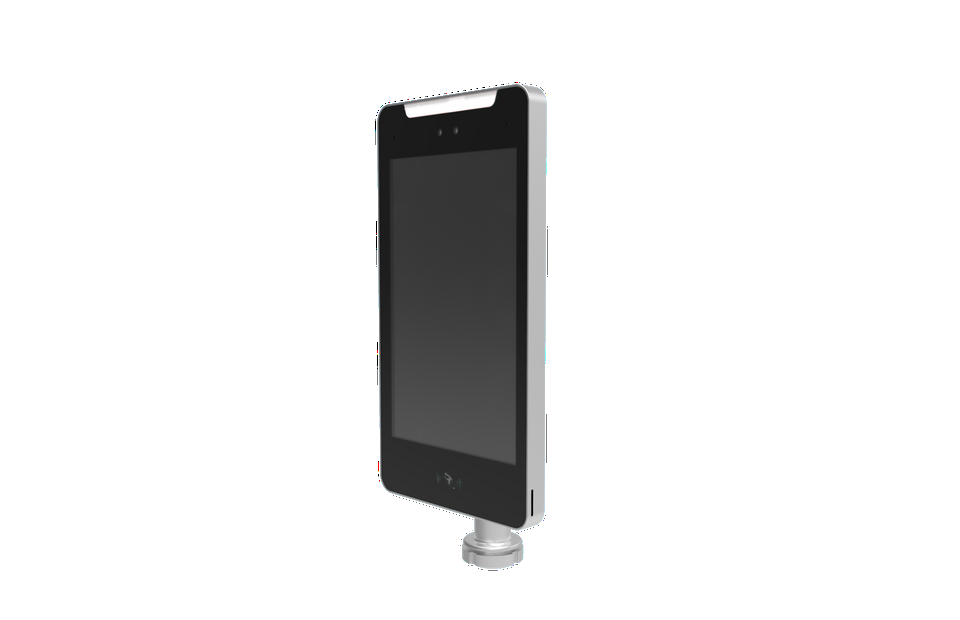 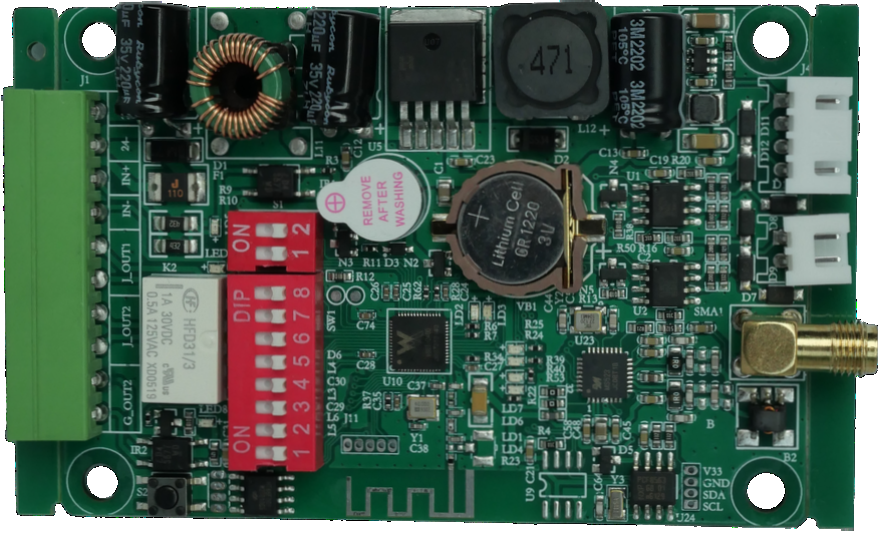 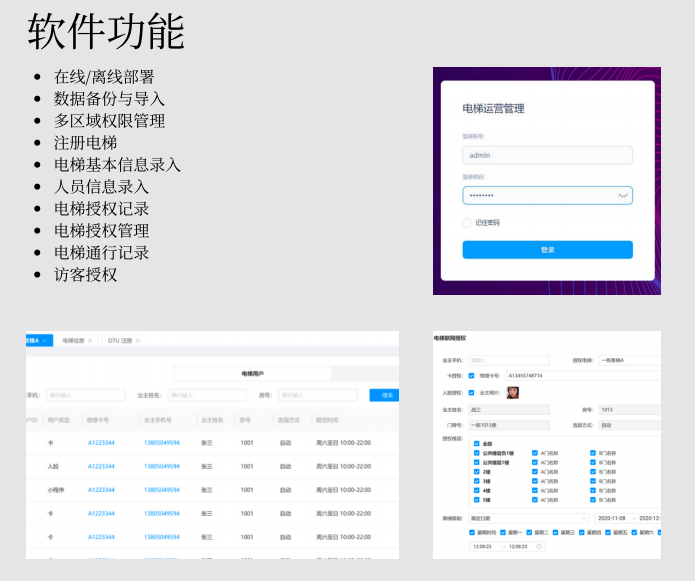 超过16层+扩展板
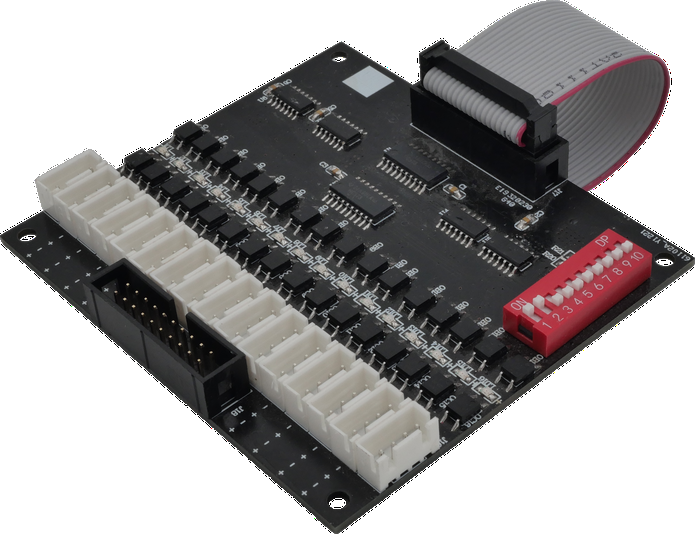 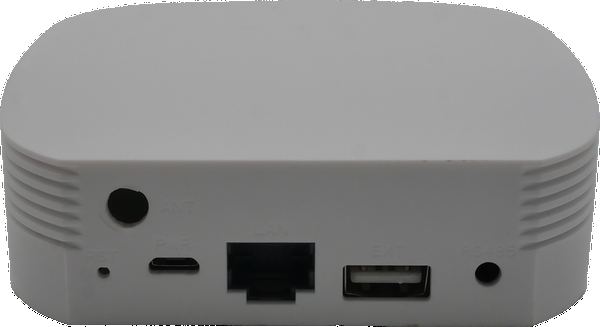 +DTU
功能实现：可完成刷卡/人脸/二维码/指纹控制楼层按钮自动或手动选层，分层或不分层的梯控控制，所有授权均通过后台完成，可实时变更权限。（删除，添加，暂停，恢复）卡片自动读取。
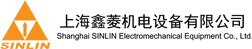 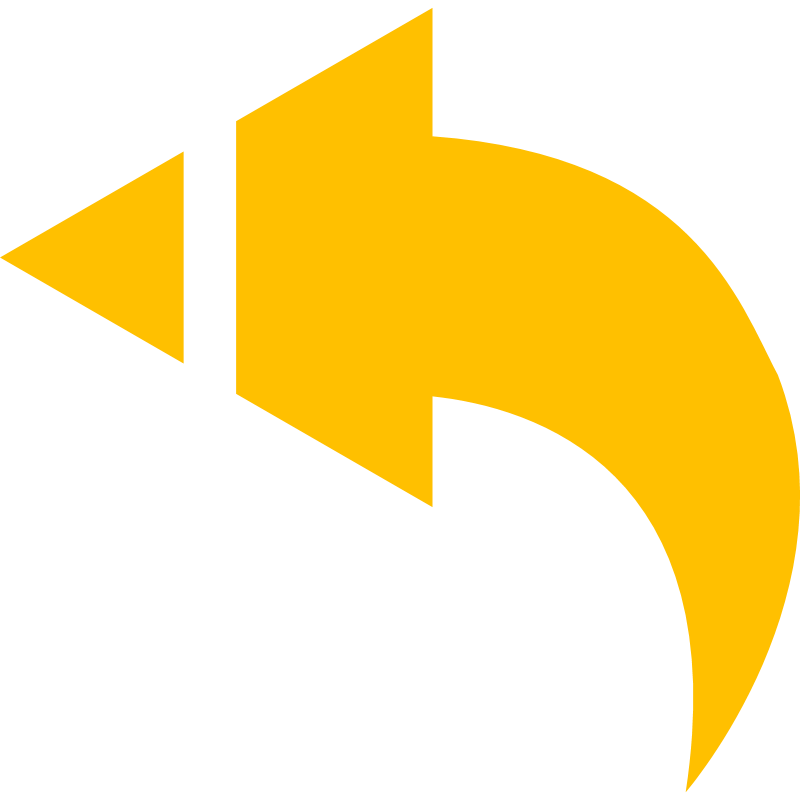 梯控联动----道闸-人脸-读头一卡通
人脸设备可选：人脸+刷卡，人脸+二维码，人脸+指纹，人脸+指纹+二维码
标配MF卡，钥匙扣
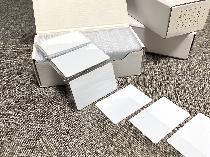 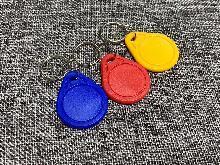 人脸
分层：DT-16梯控板
道闸
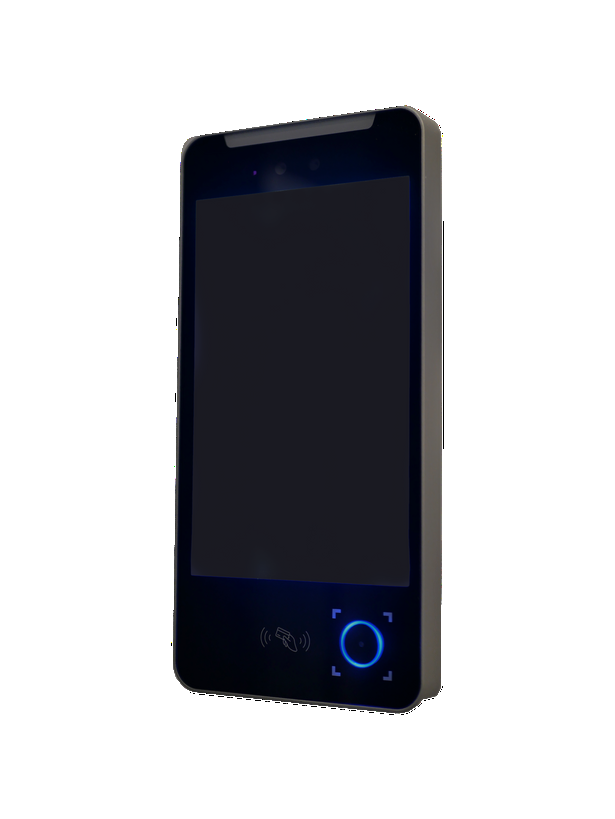 读卡系统V9XS （适配人脸，MF卡的读取序列号）
读头
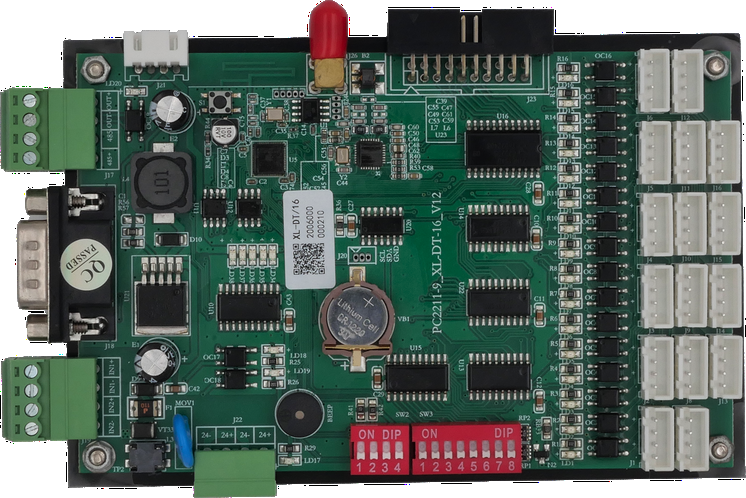 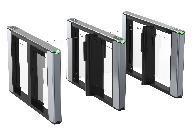 +
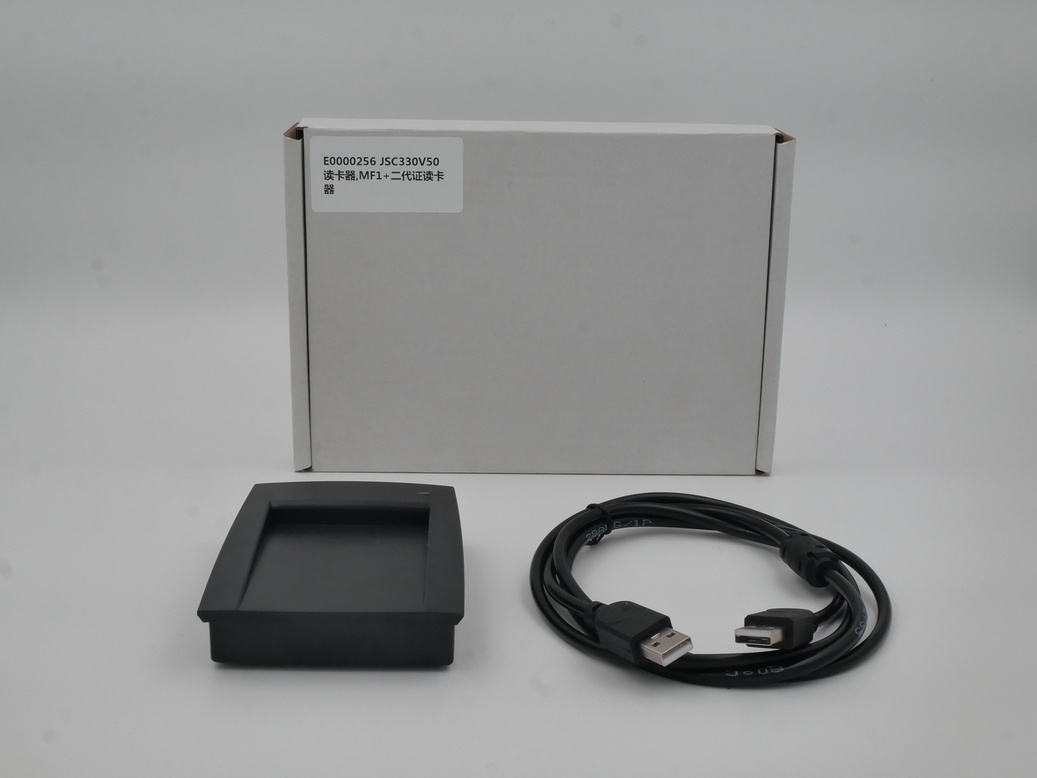 +
+
+
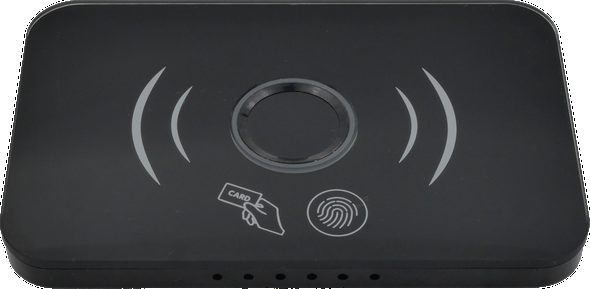 +
超过16层+扩展板
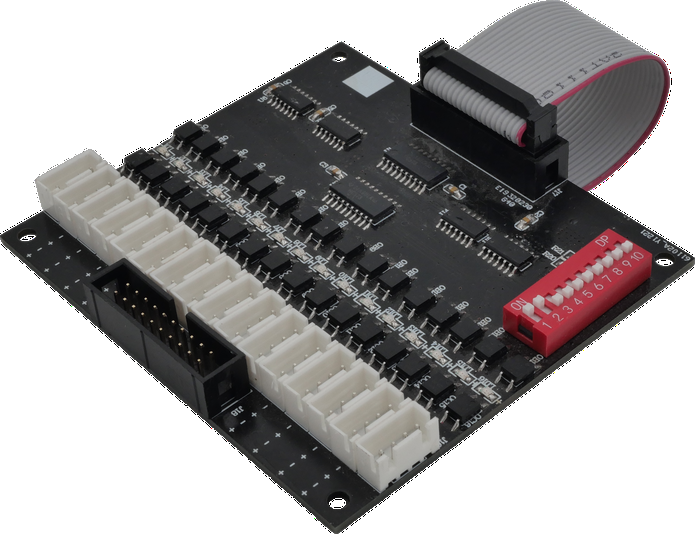 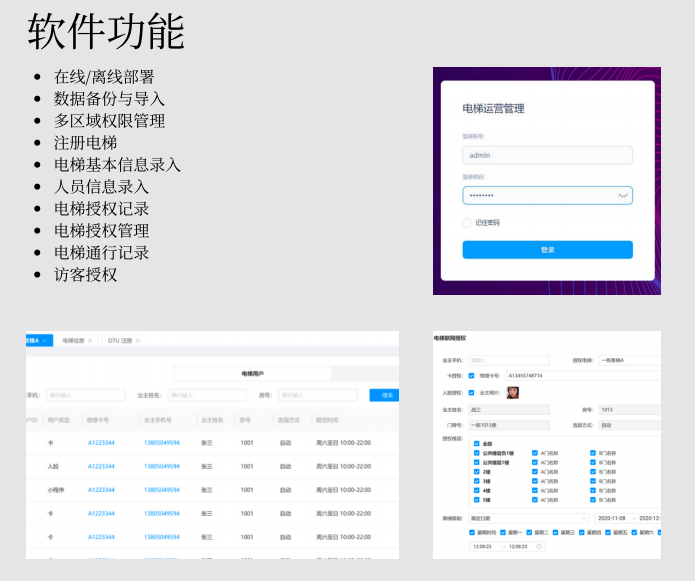 +DTU
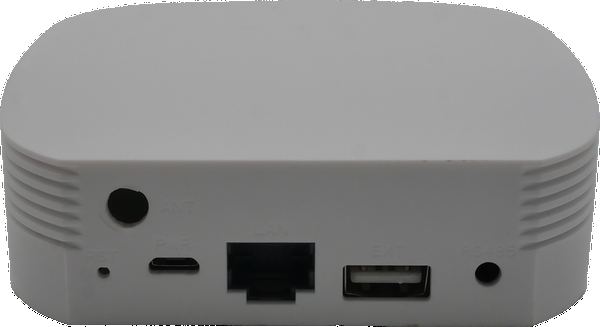 功能实现：可实现一卡通，梯控联动，具体配置可根据现场情况选配拟定，我司可提供具体方案及江浙沪现场的技术员勘查。
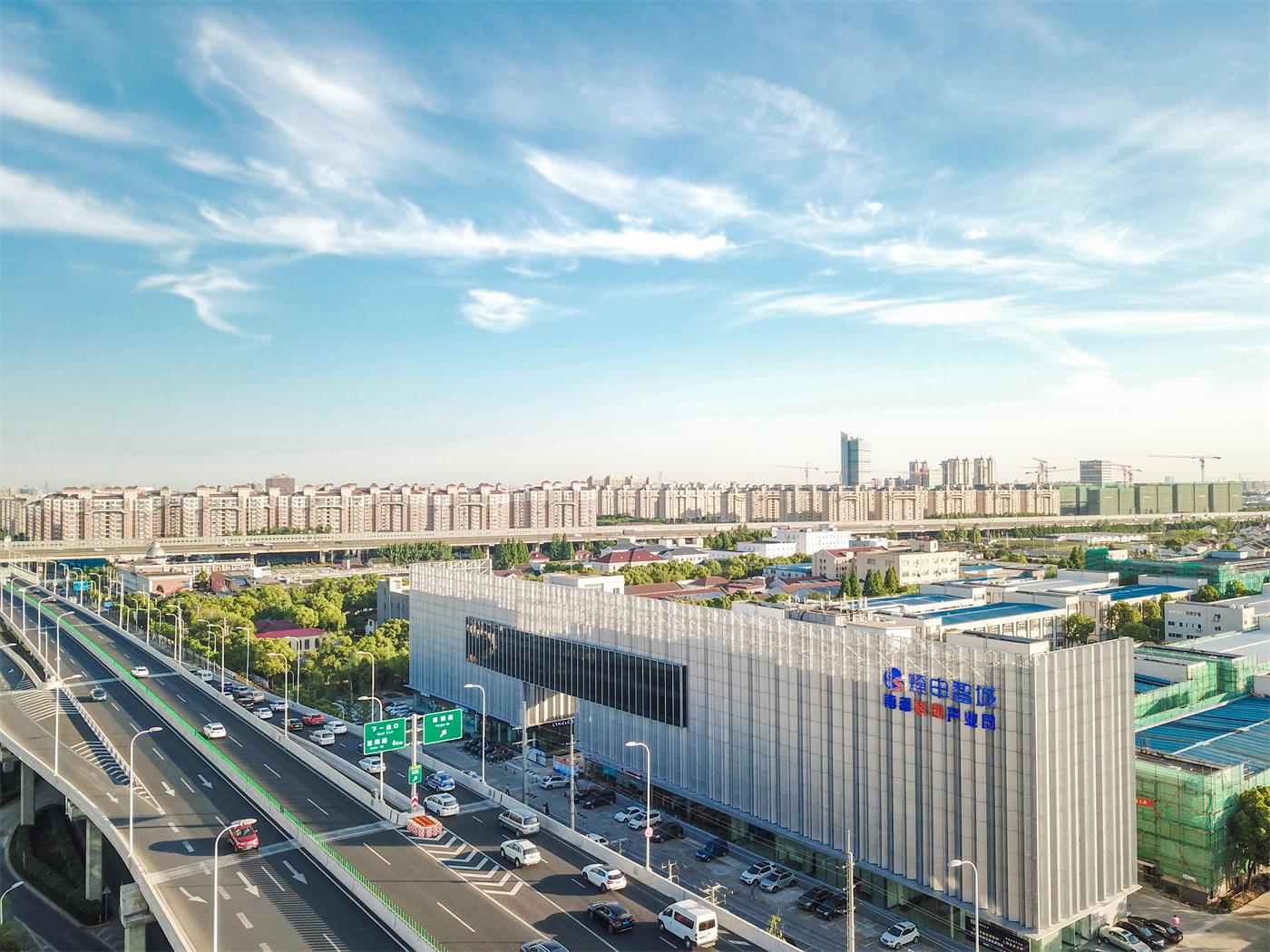 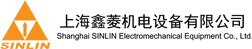 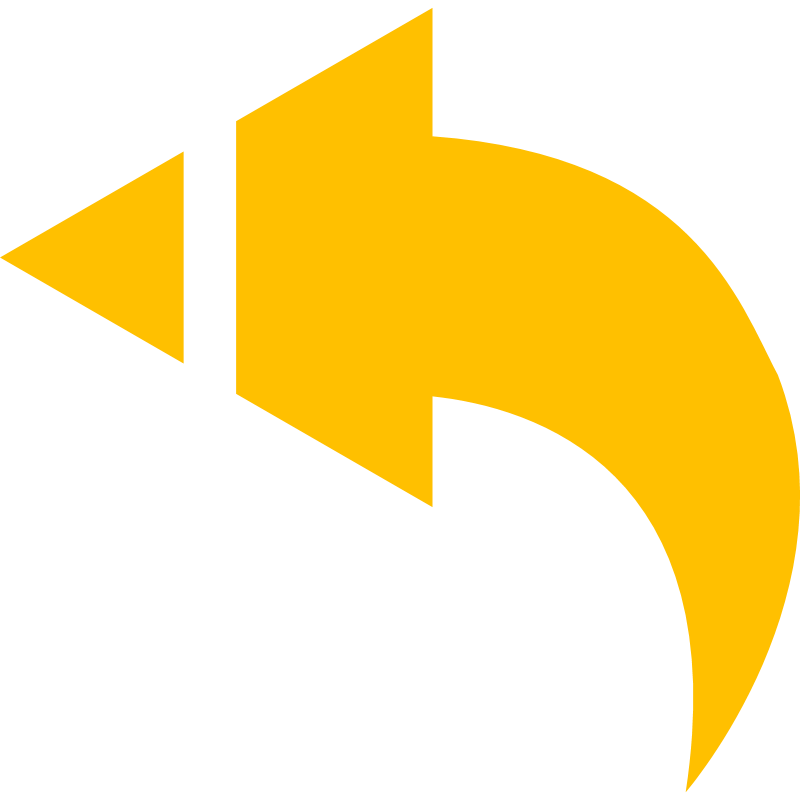 上海鑫菱：电梯对讲专家，智慧乘梯管家
 
期待与您合作，顺祝商祺